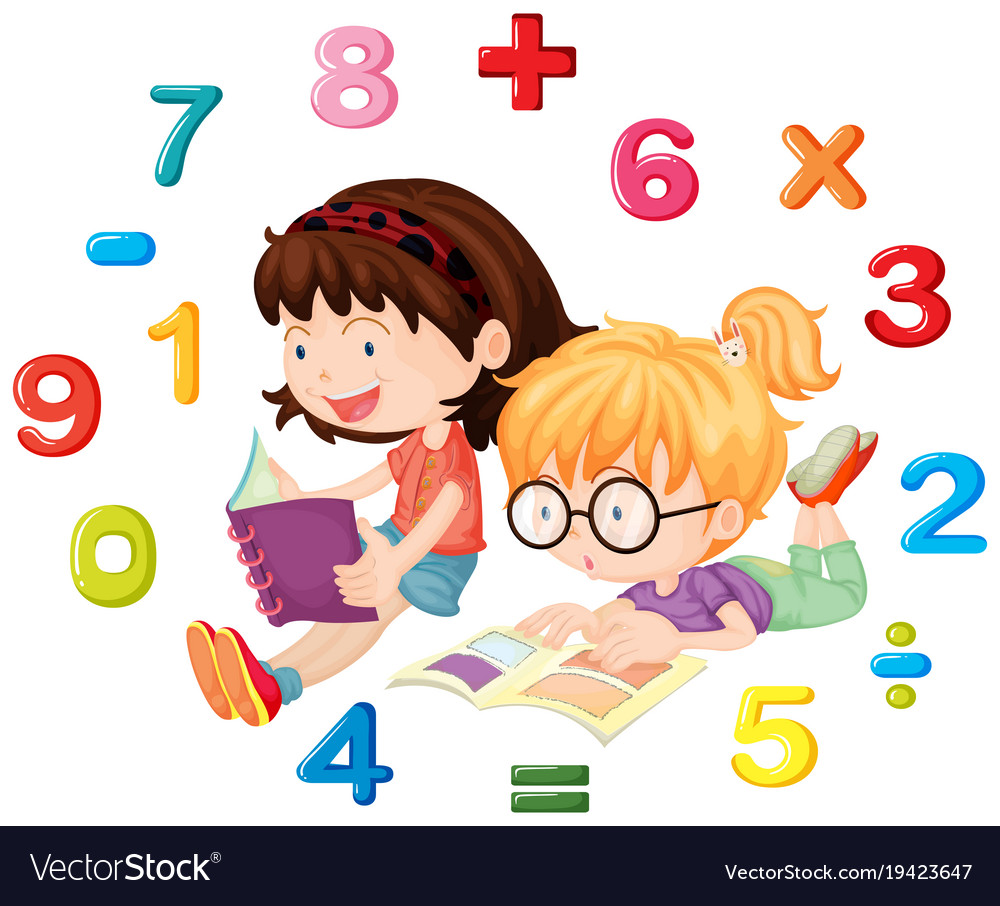 Математика
1 клас
Урок 21
Числа 1-6. Склад числа 6
Організація класу
Приготуйте без мороки
Все, що треба для уроку.
Пролунав уже дзвінок,
Починається урок.
Приготувались? Молодці!
зошит, гумку, олівці.
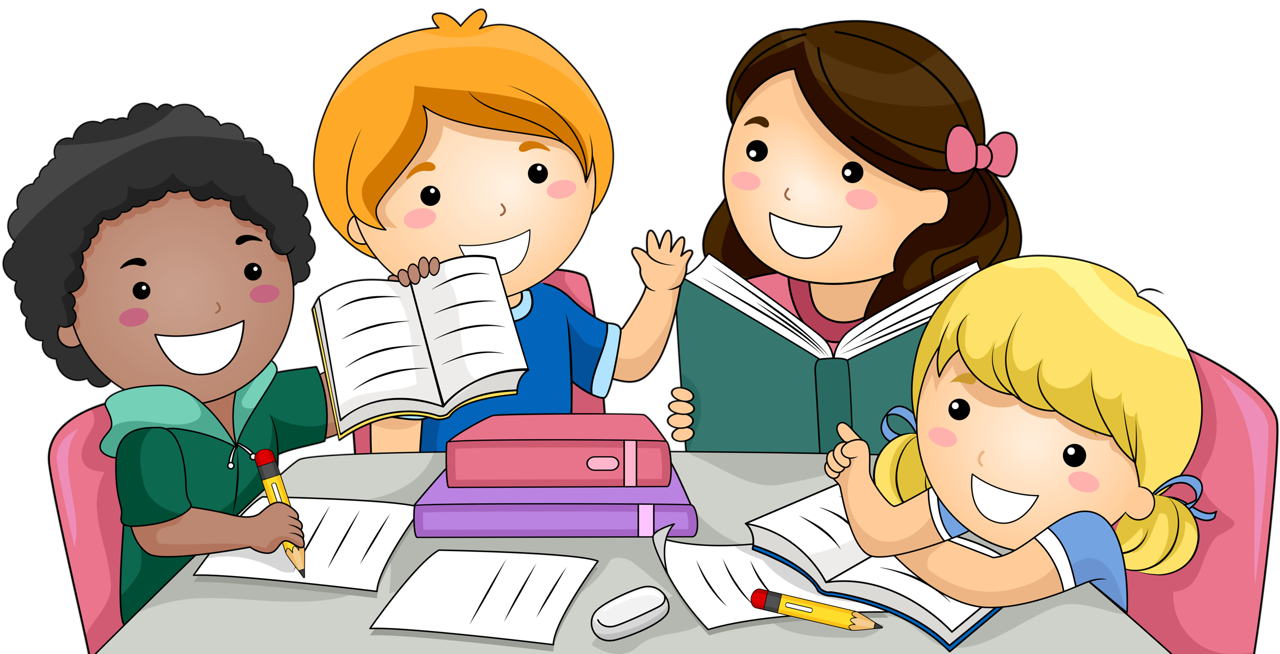 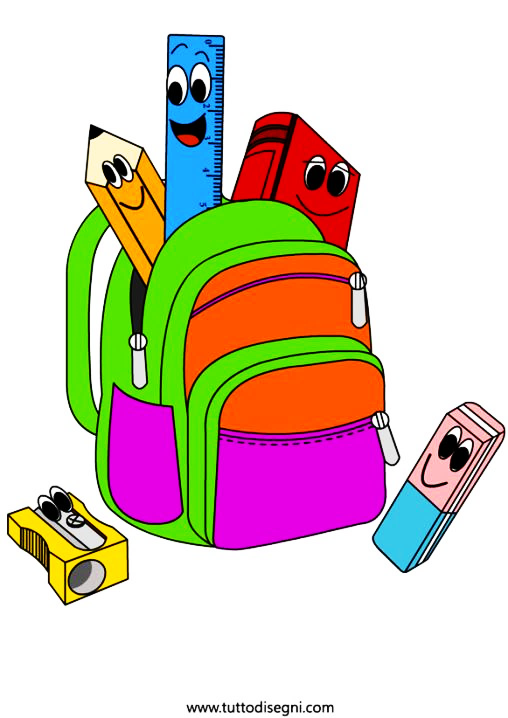 Гра «Увімкни світло»
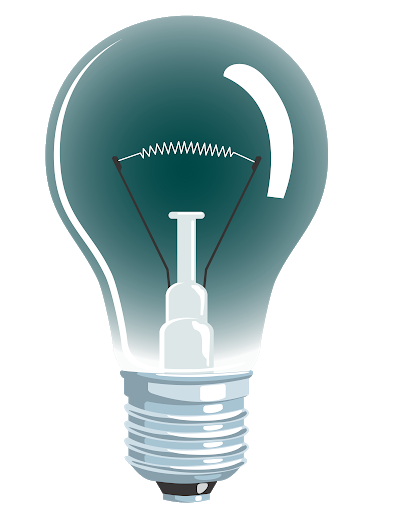 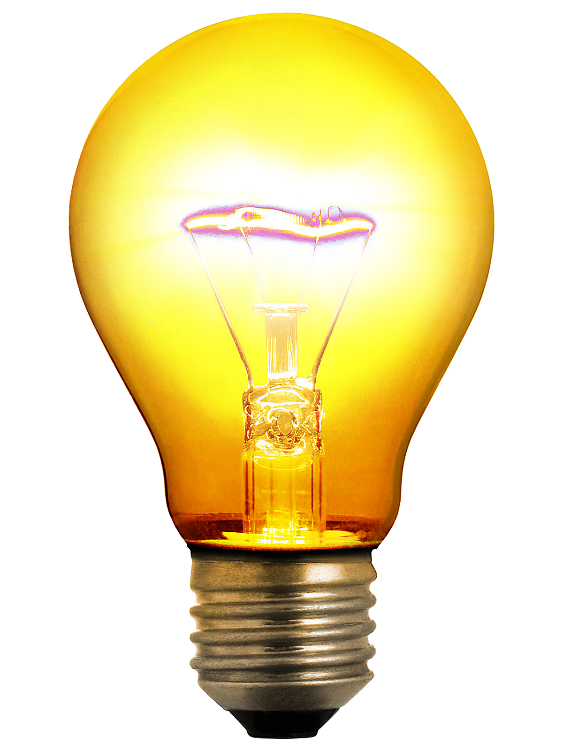 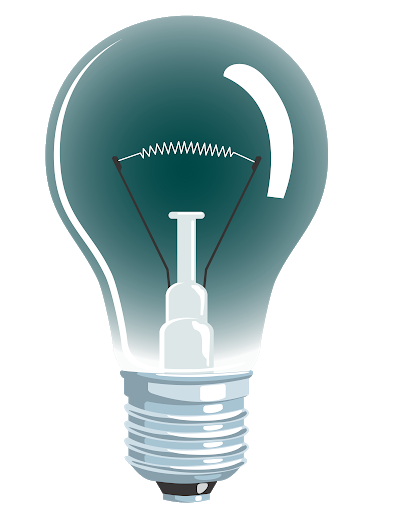 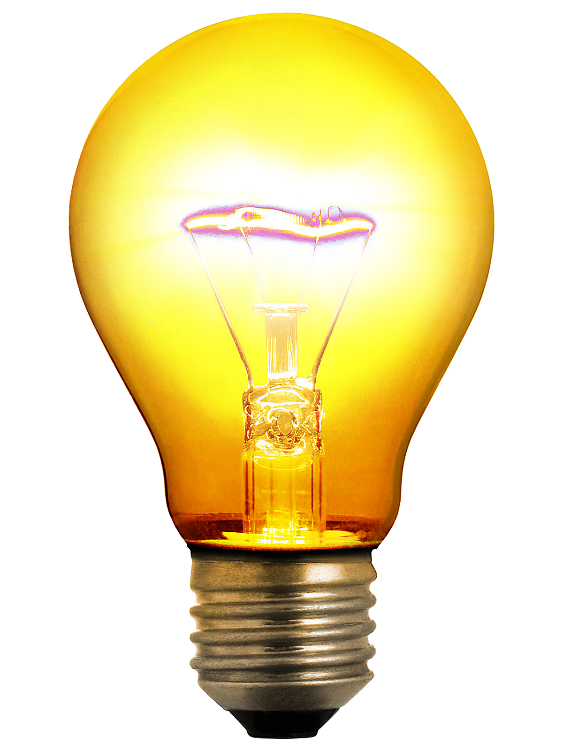 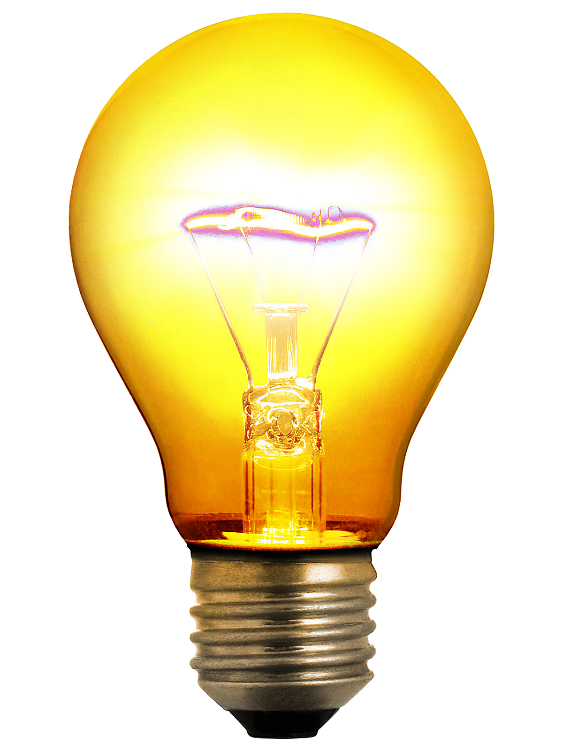 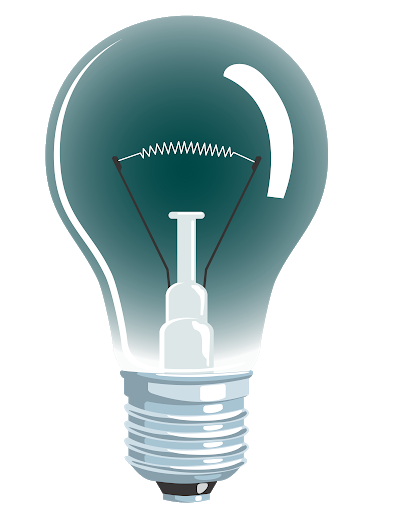 2
1
5
2 – 1 =
4 + 1 =
1 + 1 =
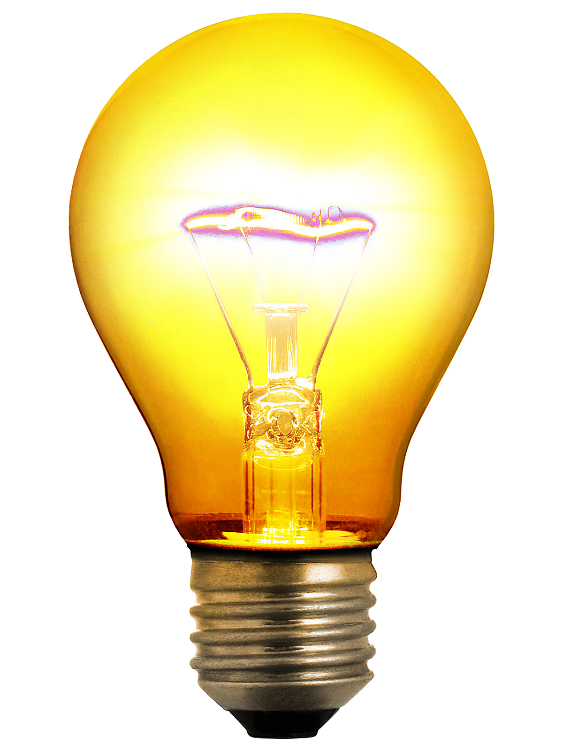 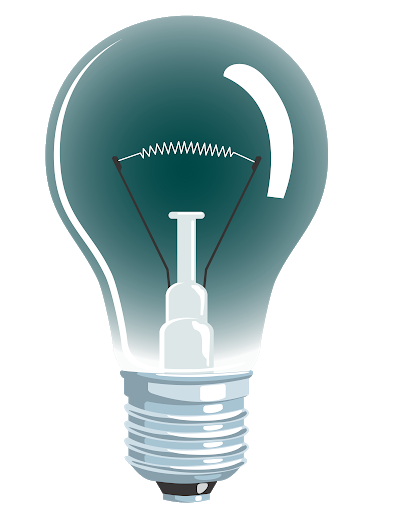 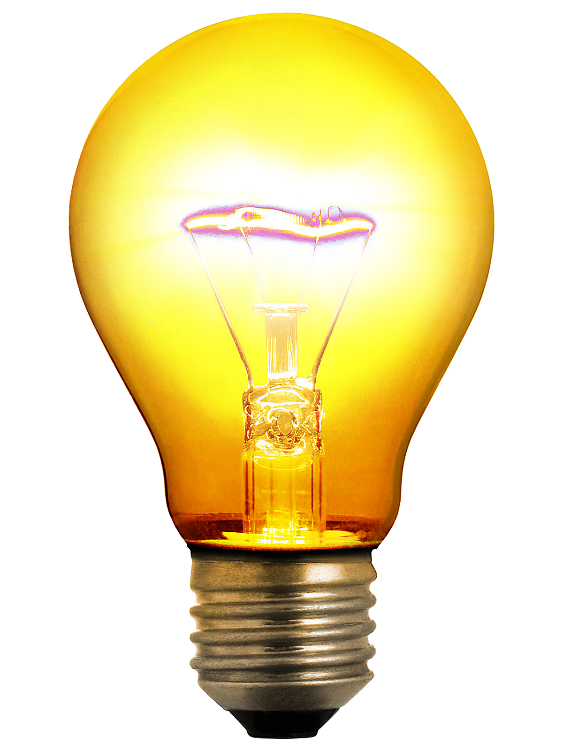 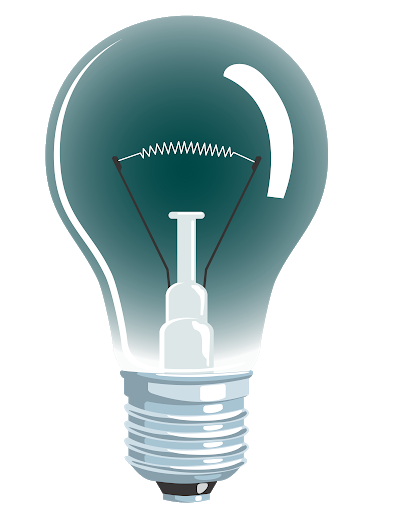 6
4
5 + 1 =
3 + 1 =
«Сусідні» числа
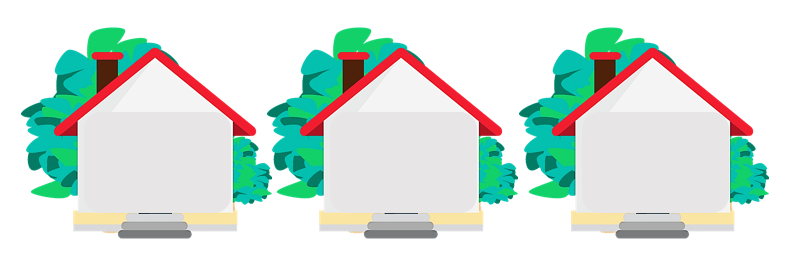 Назви «сусідів» числа 4; 
«сусідів» числа 5.
3
4
5
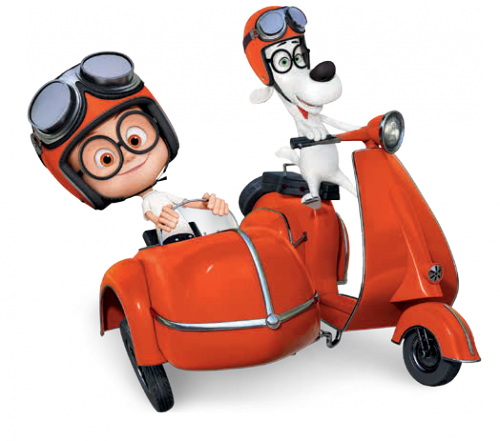 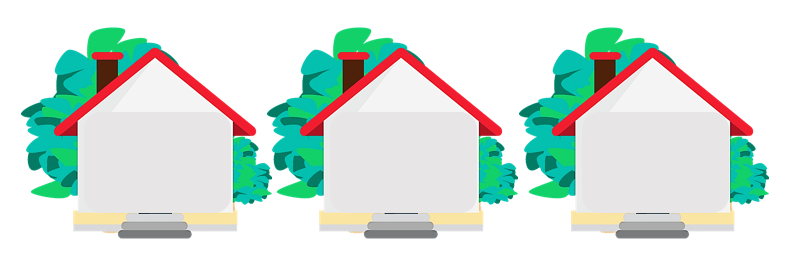 4
5
6
Математична піраміда
5
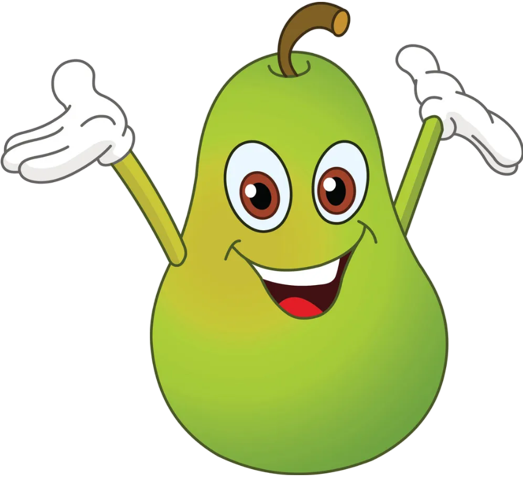 3
2
1
1
2
Усно обчисли
4
5
6
3
4
5
6
7
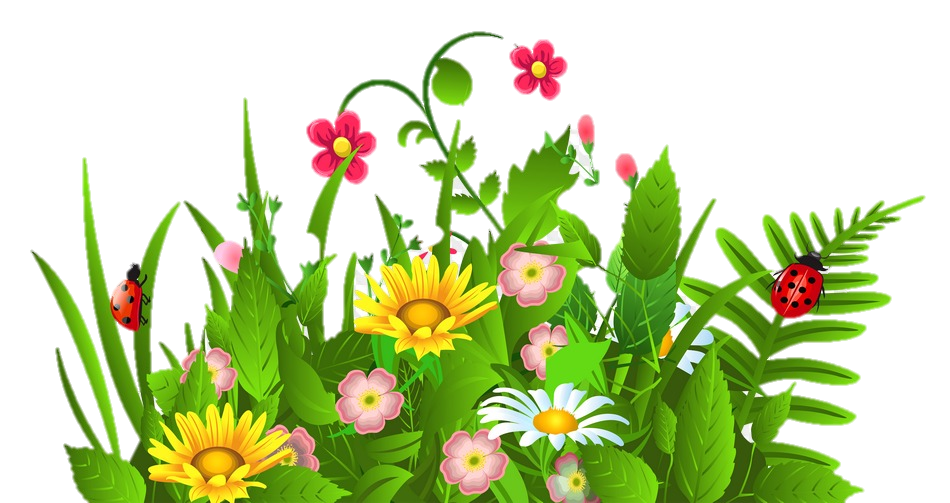 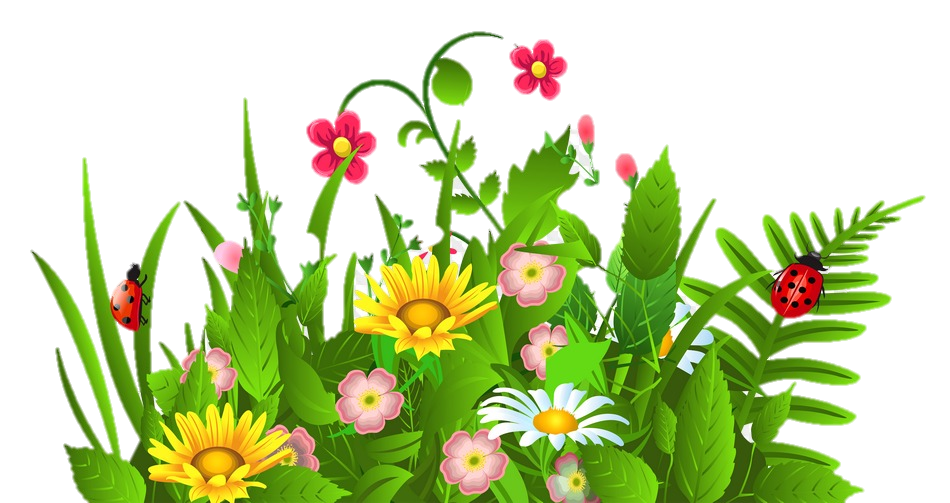 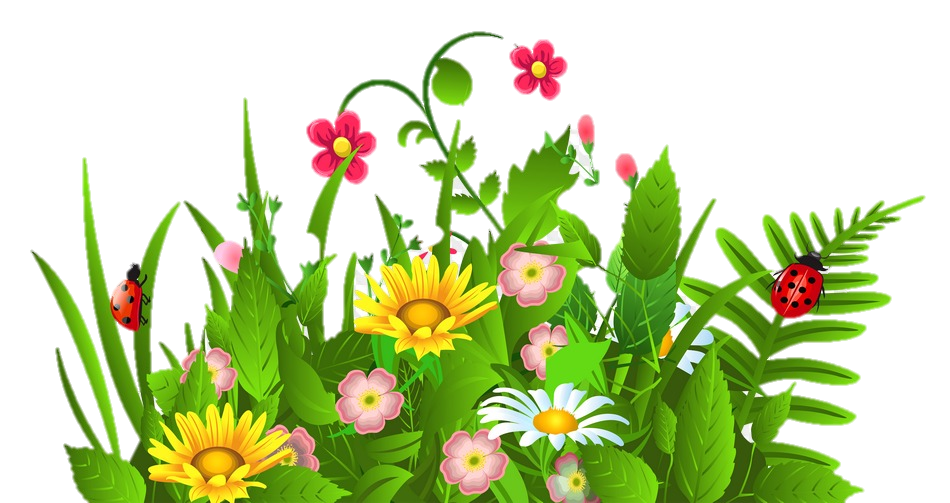 Математичний диктант
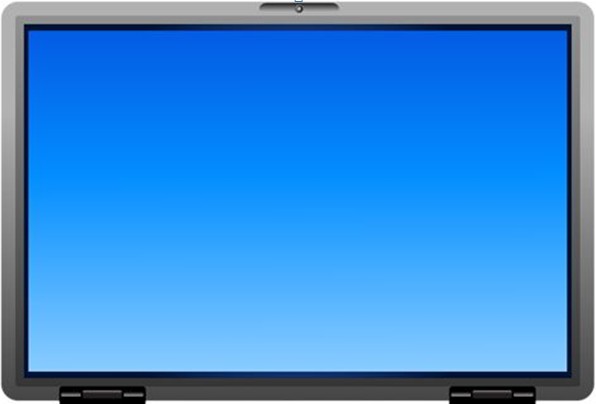 Запиши:
до 2 додати 3;
6 зменшити на 3;
наступне число за числом 5;
«сусідів» числа 5;
два однакових числа, з яких можна скласти число 4.
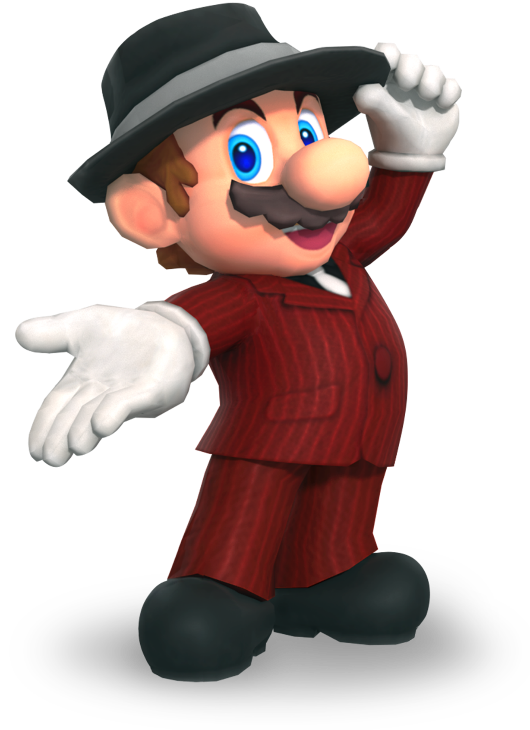 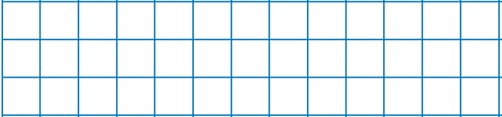 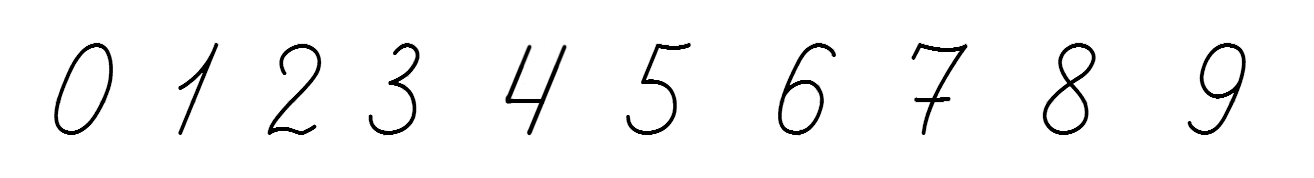 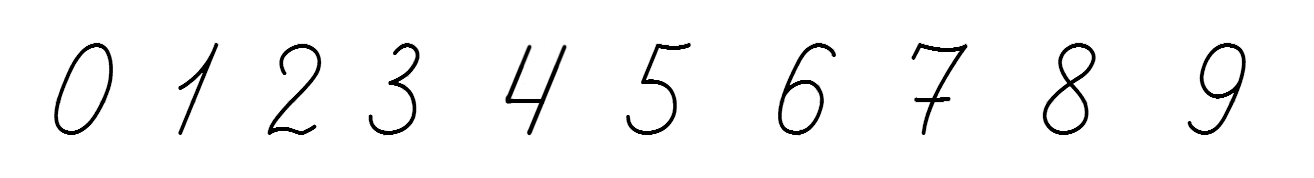 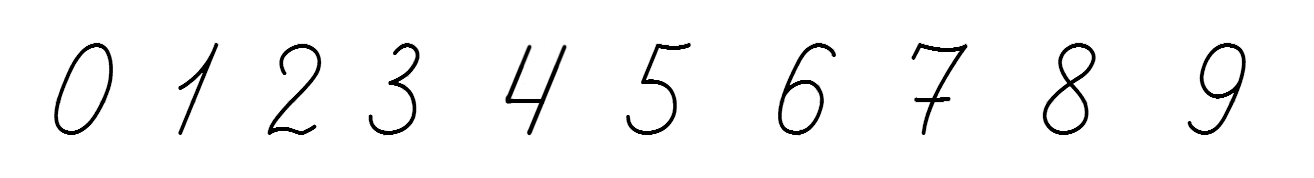 ,
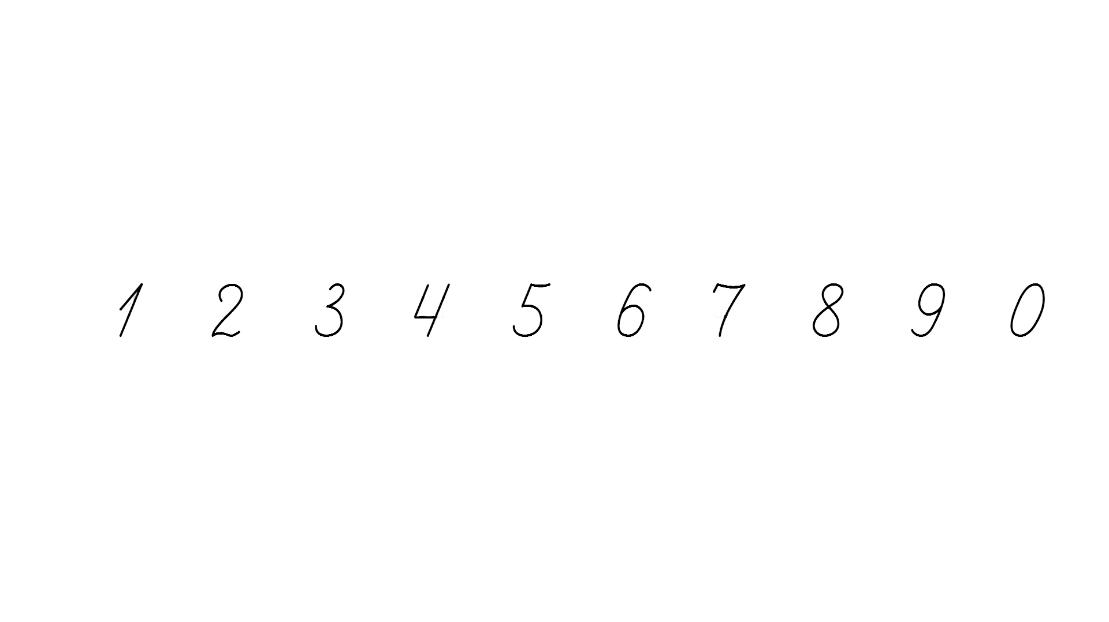 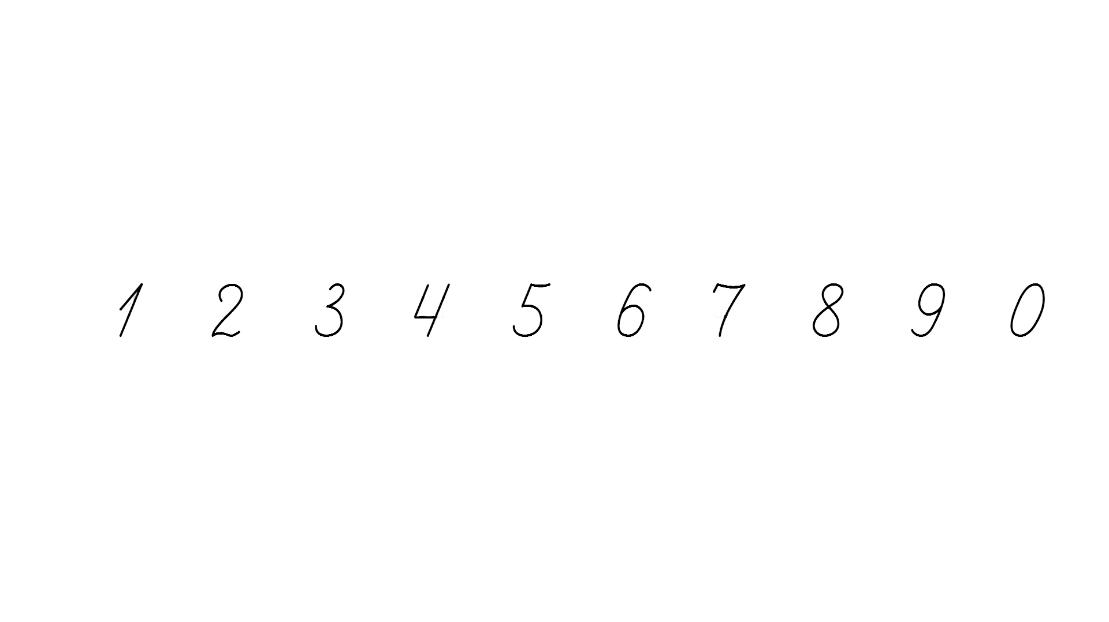 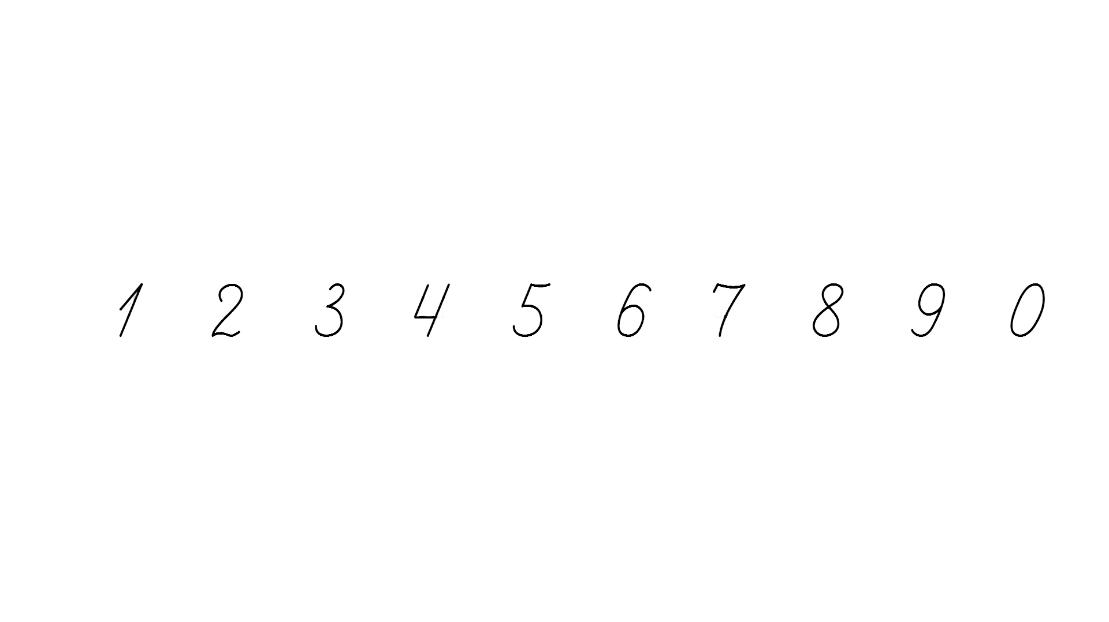 Робота в зошиті в клітинку
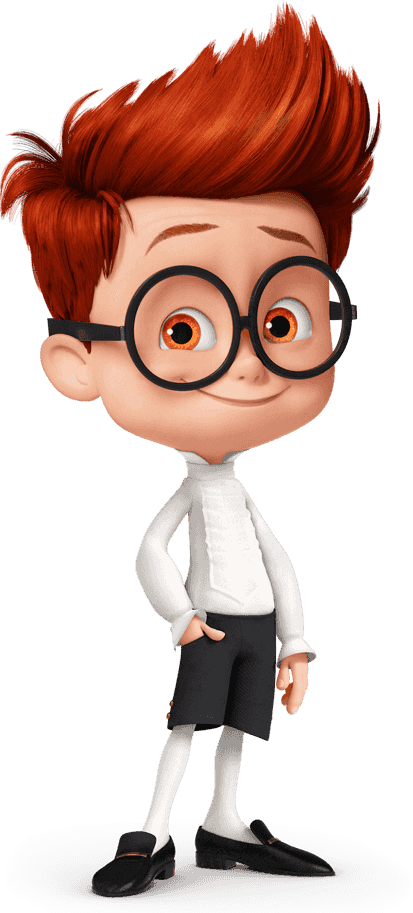 Напиши 
Сусідів числа
Закінчи 
нерівності і рівності
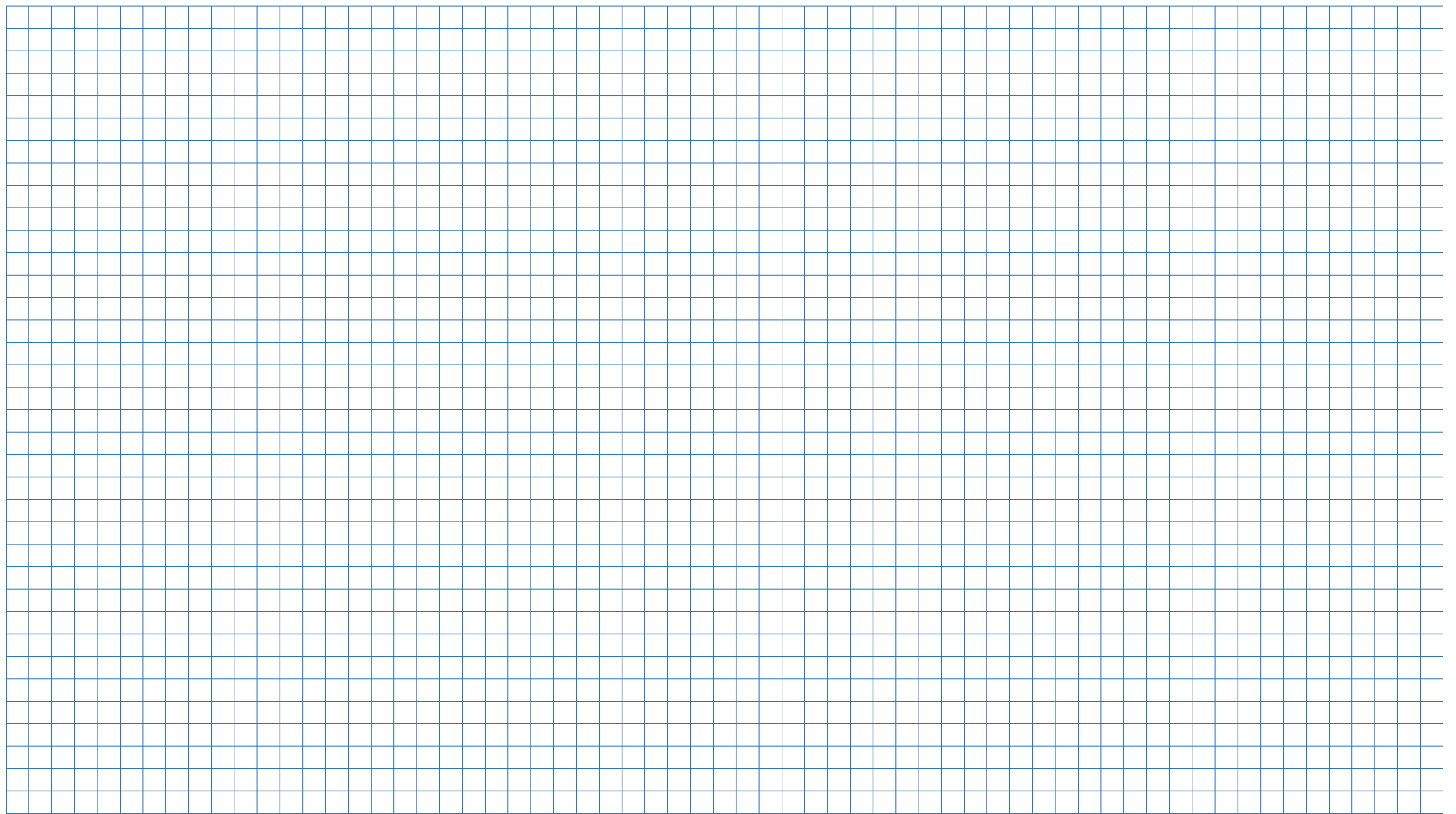 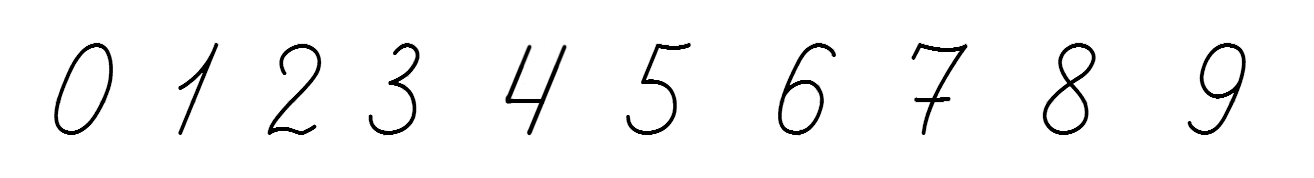 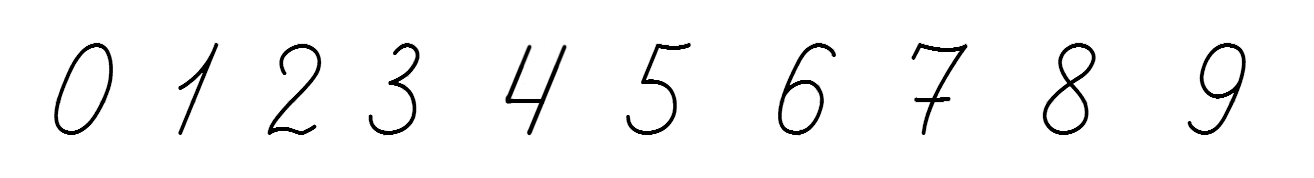 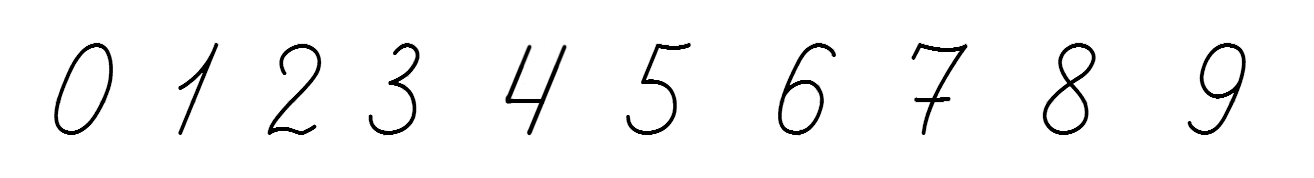 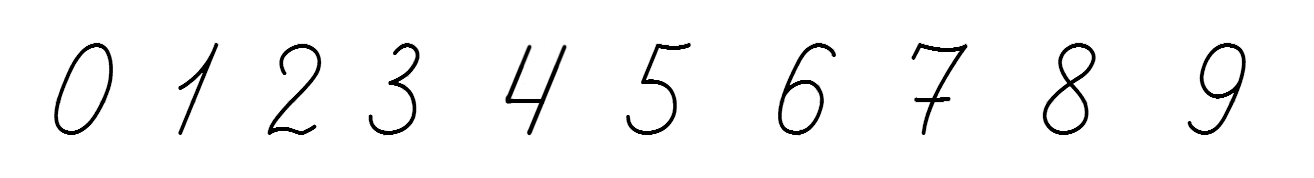 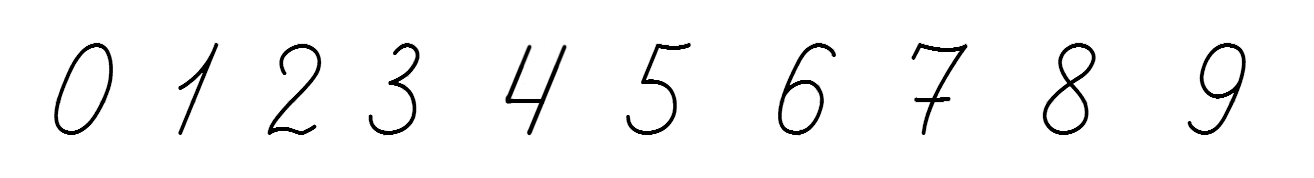 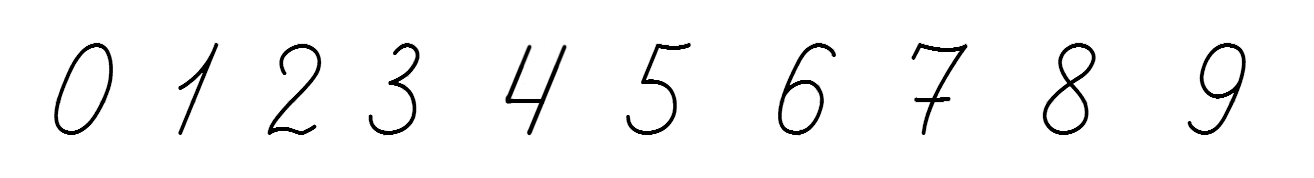 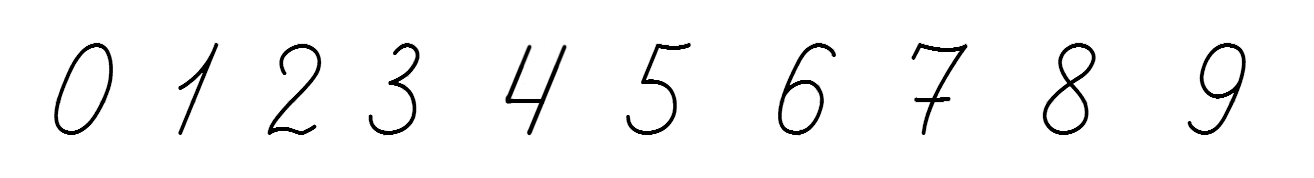 <
=
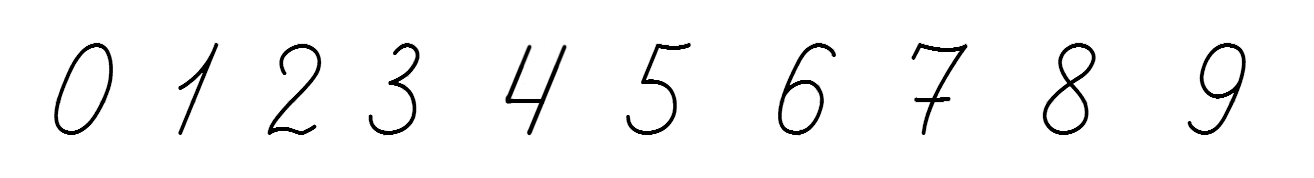 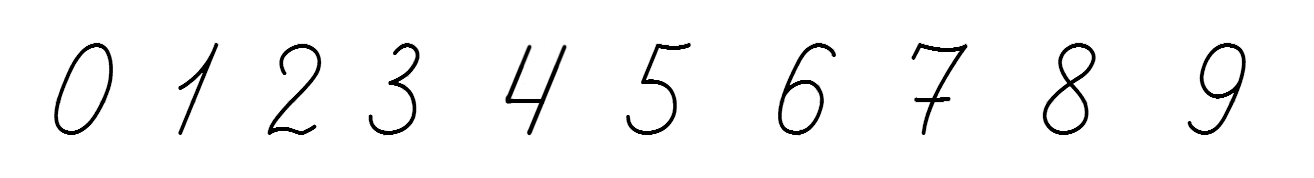 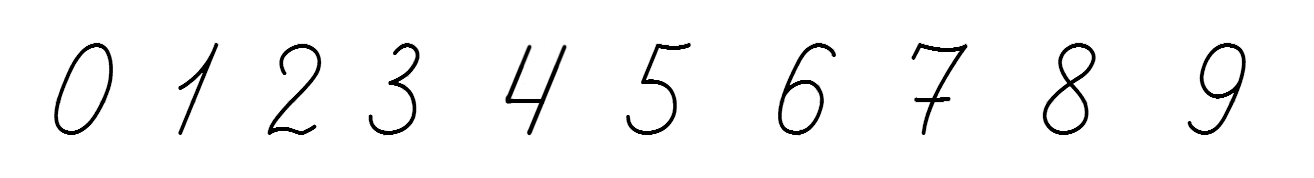 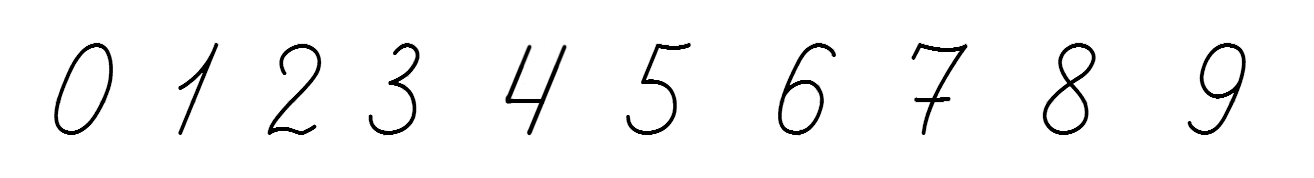 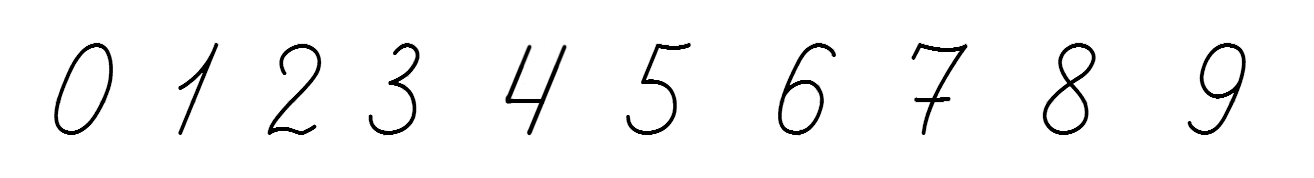 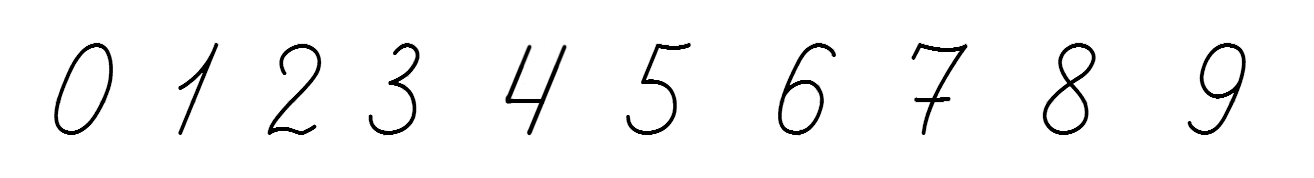 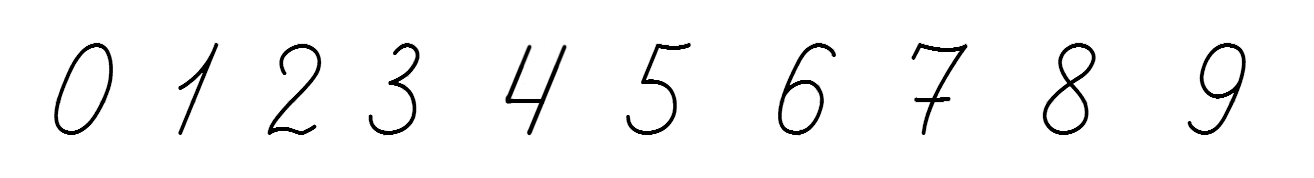 =
>
Повідомлення теми та завдань уроку
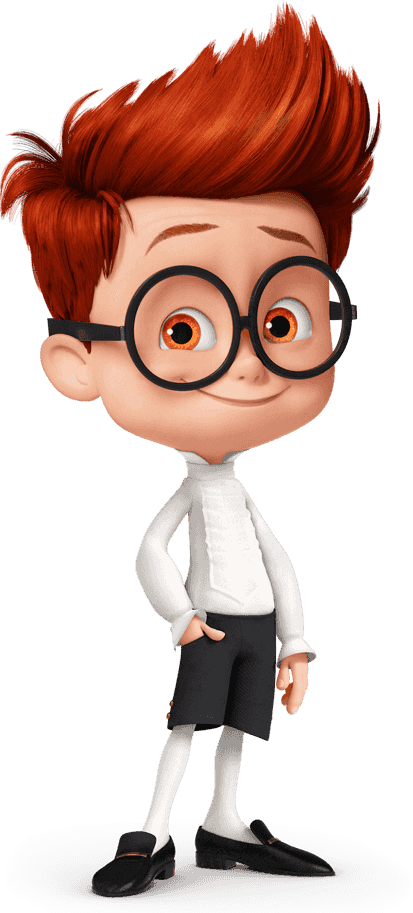 Сьогодні ми повторимо числа від 1 до 6.

Будемо вчити склад числа 6.
1
2
3
4
5
6
7
8
9
Склад числа 6
Поясни, як утворені рівності
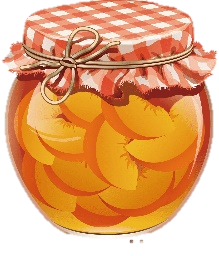 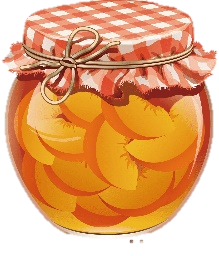 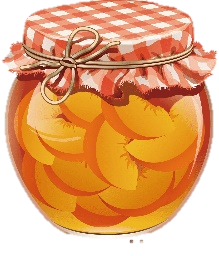 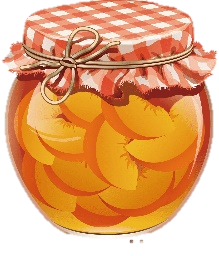 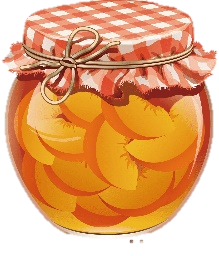 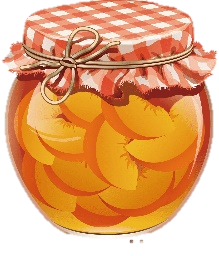 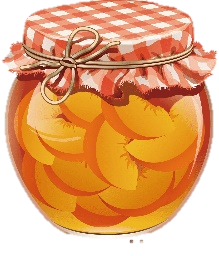 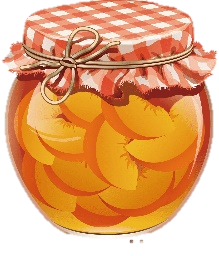 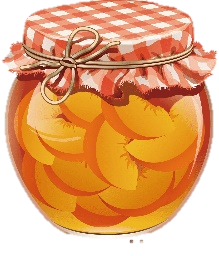 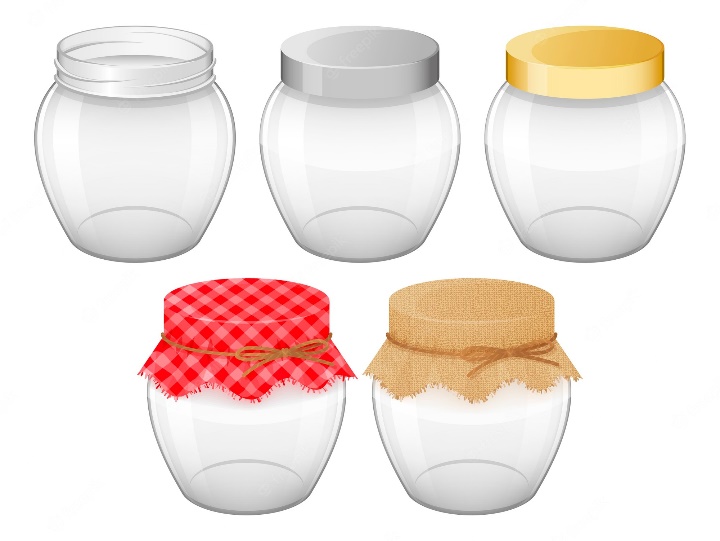 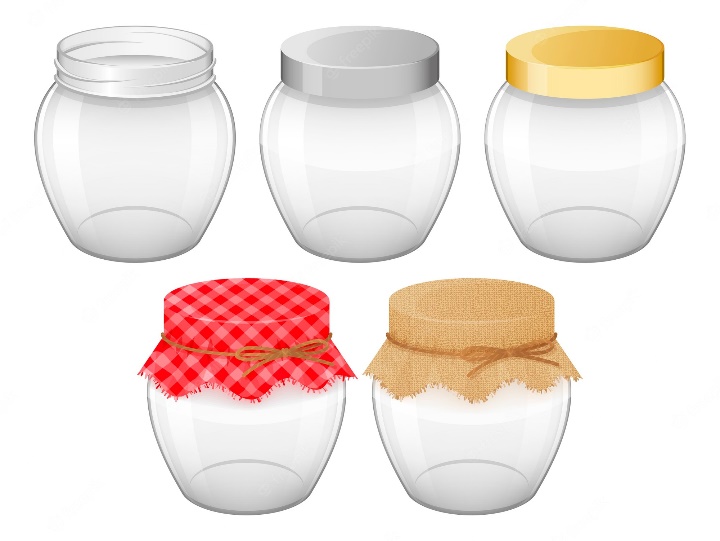 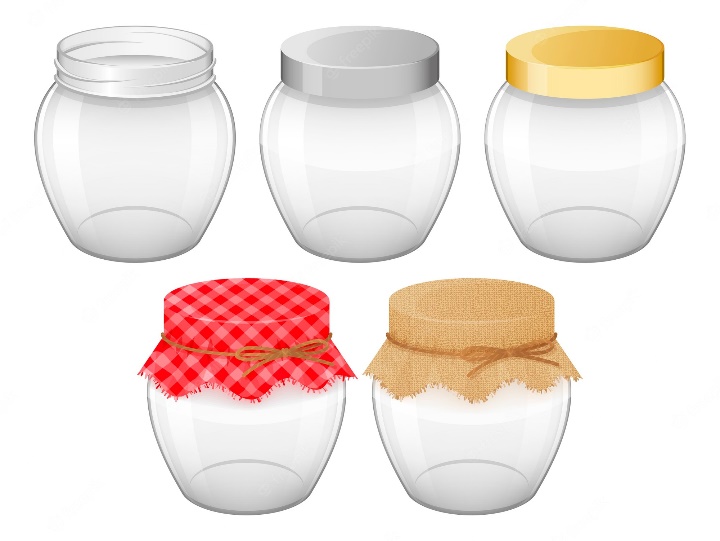 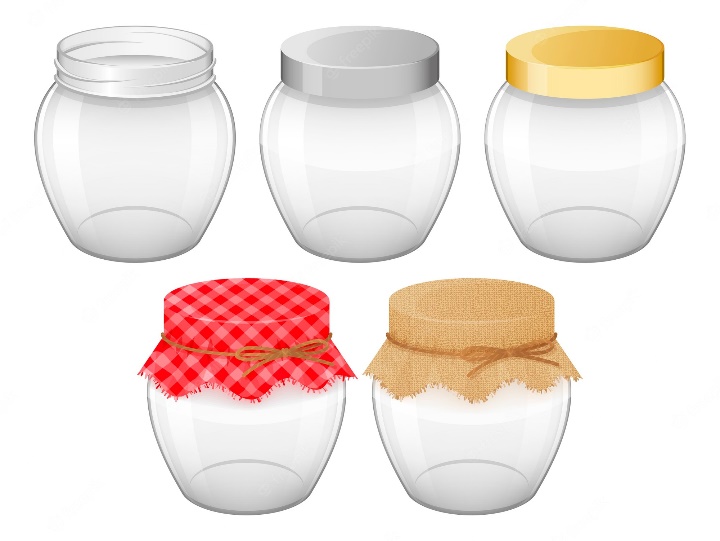 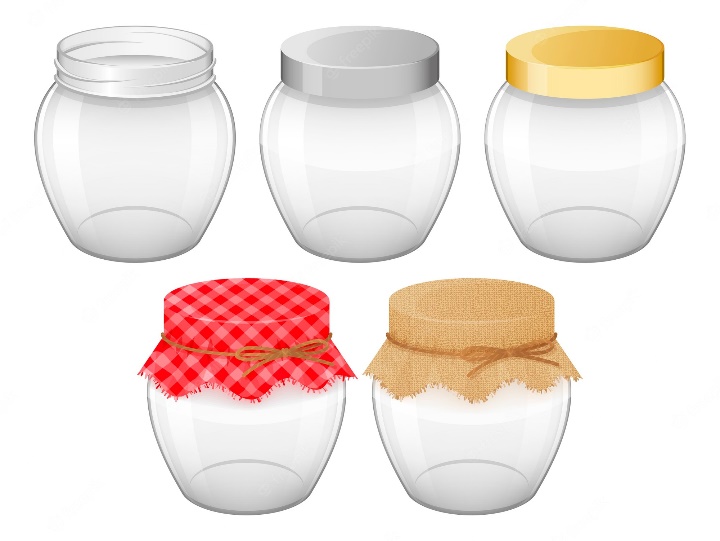 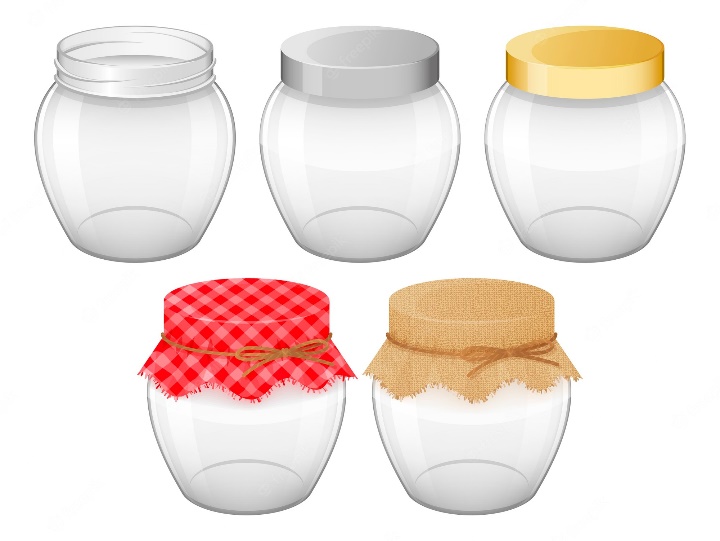 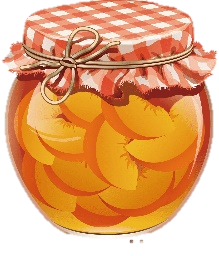 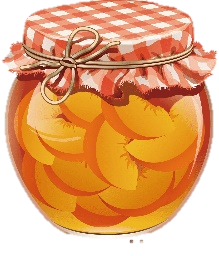 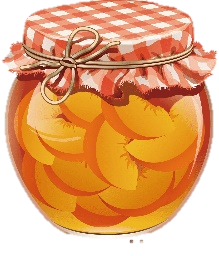 6
6
6
5 + 1 =
4 + 2 =
3 + 3 =
Склад числа 6
Скільки всього намистин у кожній низці? 
Скільки з них синіх і скільки коричневих? 
Запам’ятай склад числа 6 за зразком.
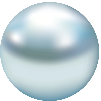 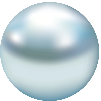 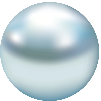 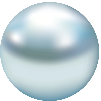 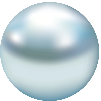 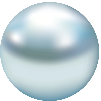 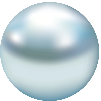 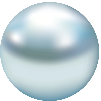 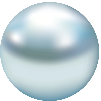 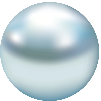 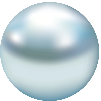 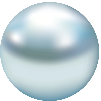 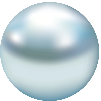 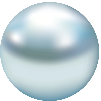 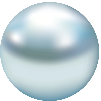 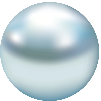 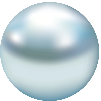 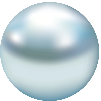 6 = 5 + 1
6 = 4 +
6 =      +
2
3
3
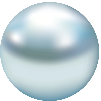 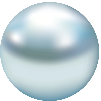 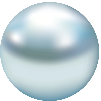 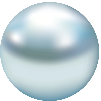 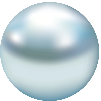 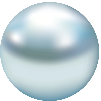 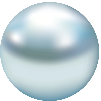 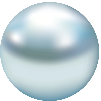 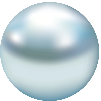 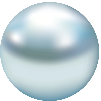 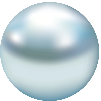 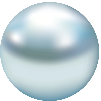 Підручник.
Сторінка
22
6 =      +
2
4
6 =      +
1
5
Назви відповідне число в кожному віконці
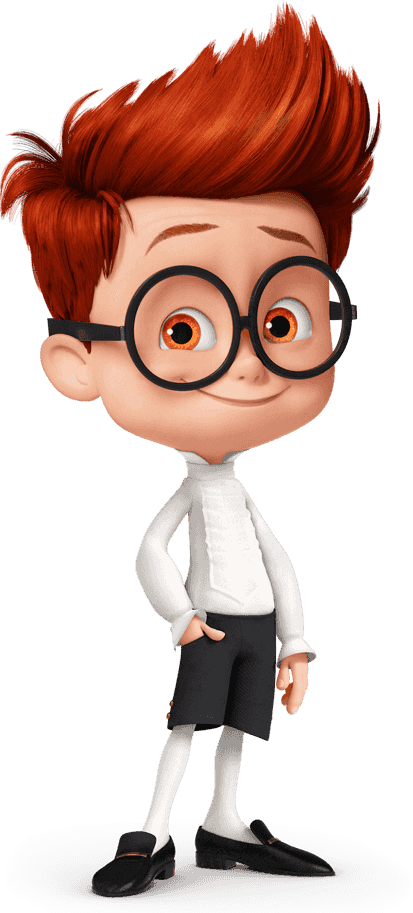 3
5
4
2
1
2
1
1
2
3
Назви кількість квадратів у стовпчиках так, щоб кожний малюнок відповідав запису під ним.
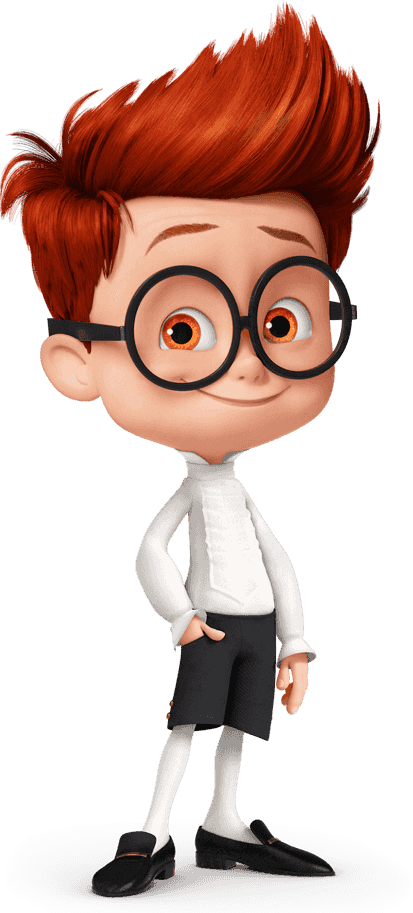 1 < 3
2 = 2
6 > 3
2 < 5
Робота в зошиті
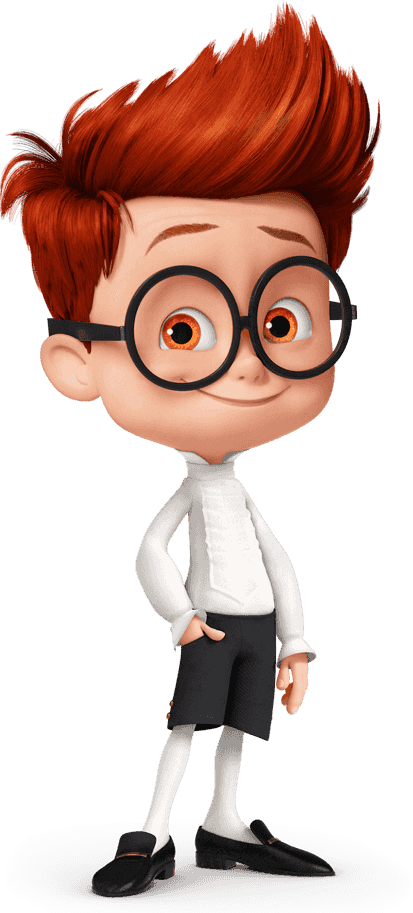 Допиши за зразком.
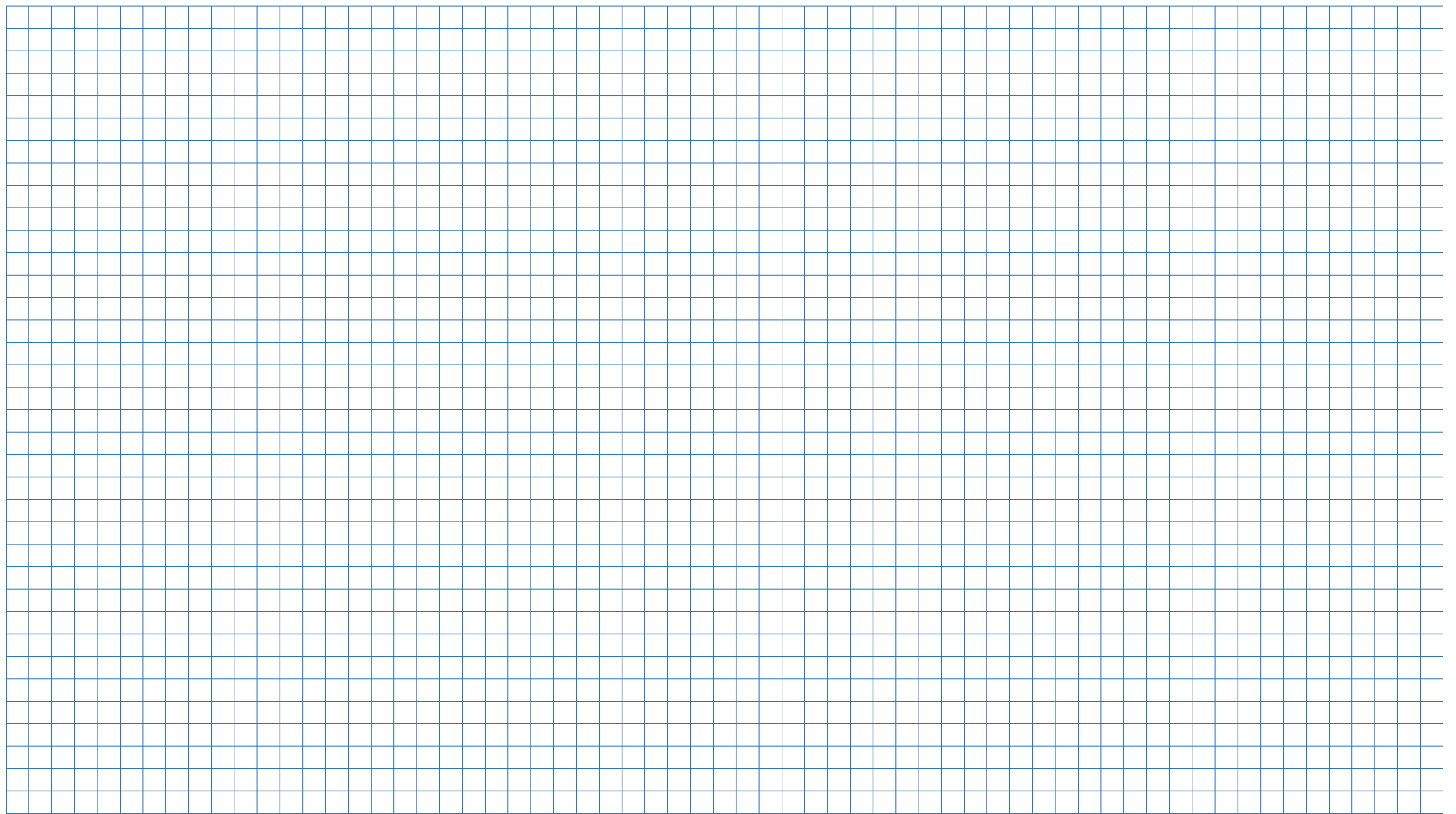 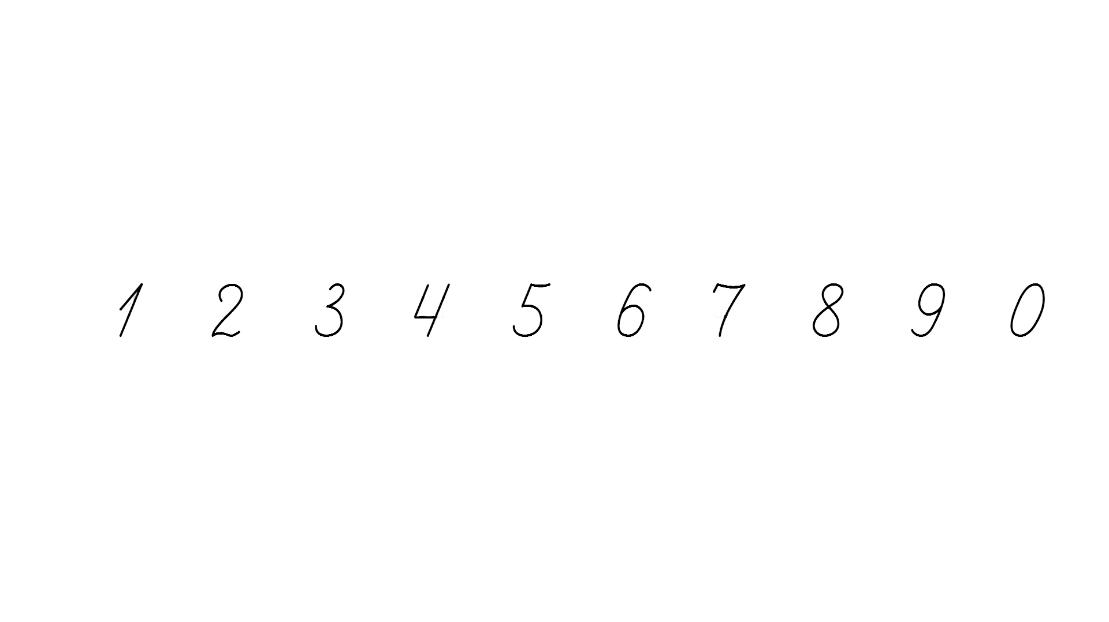 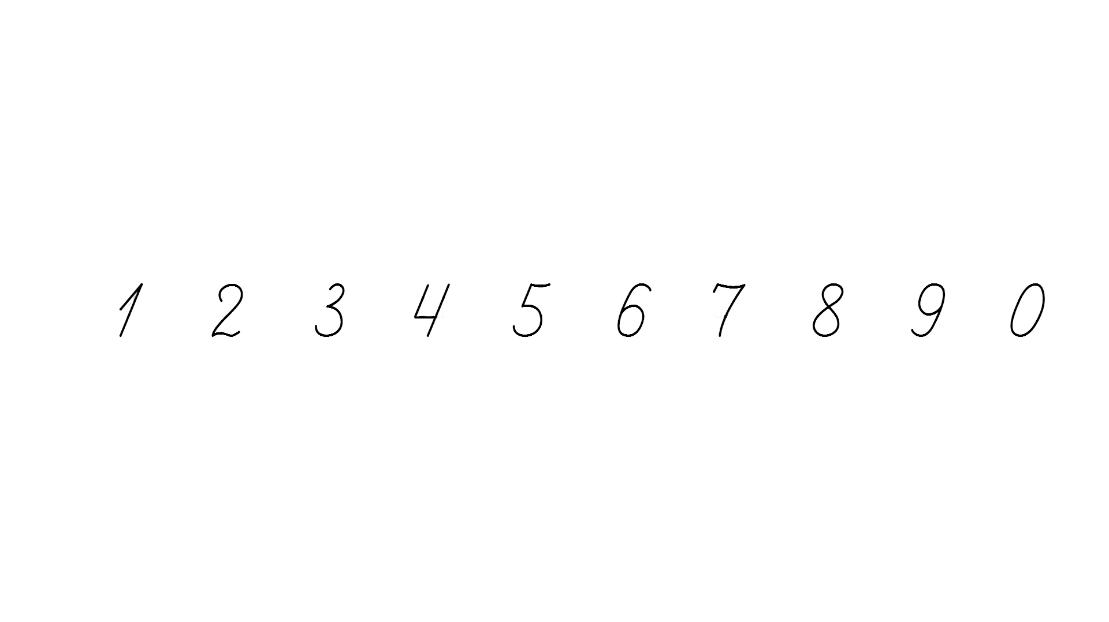 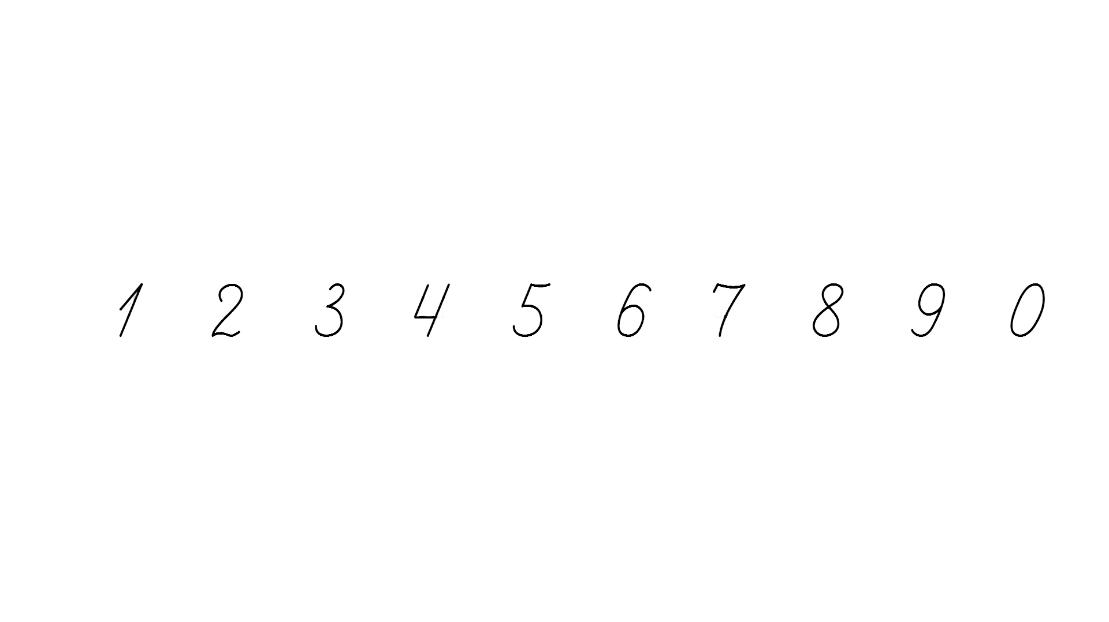 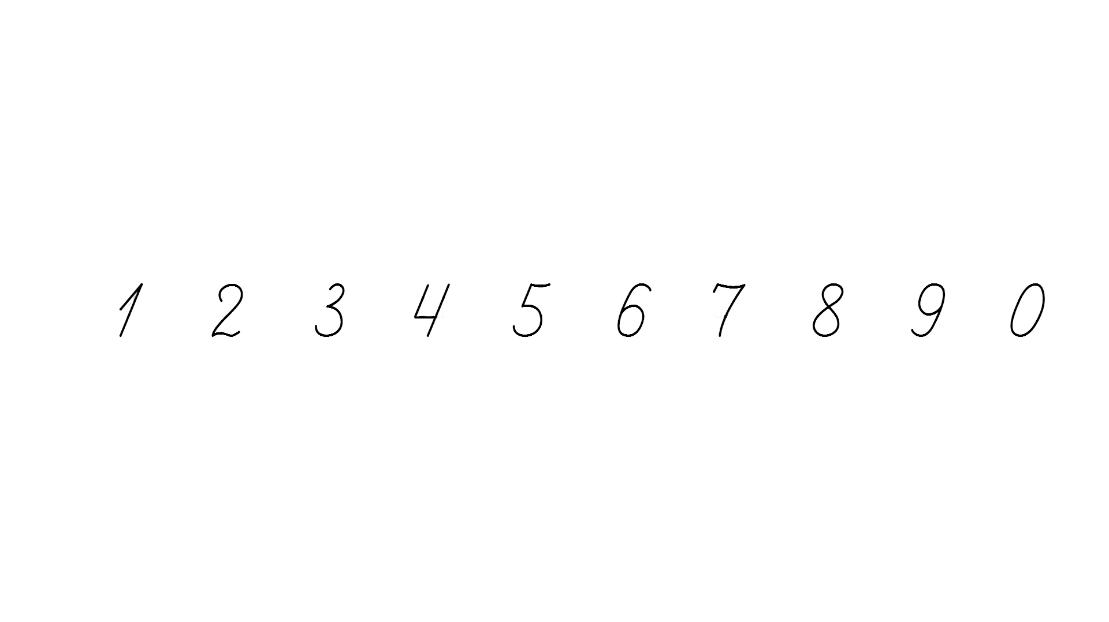 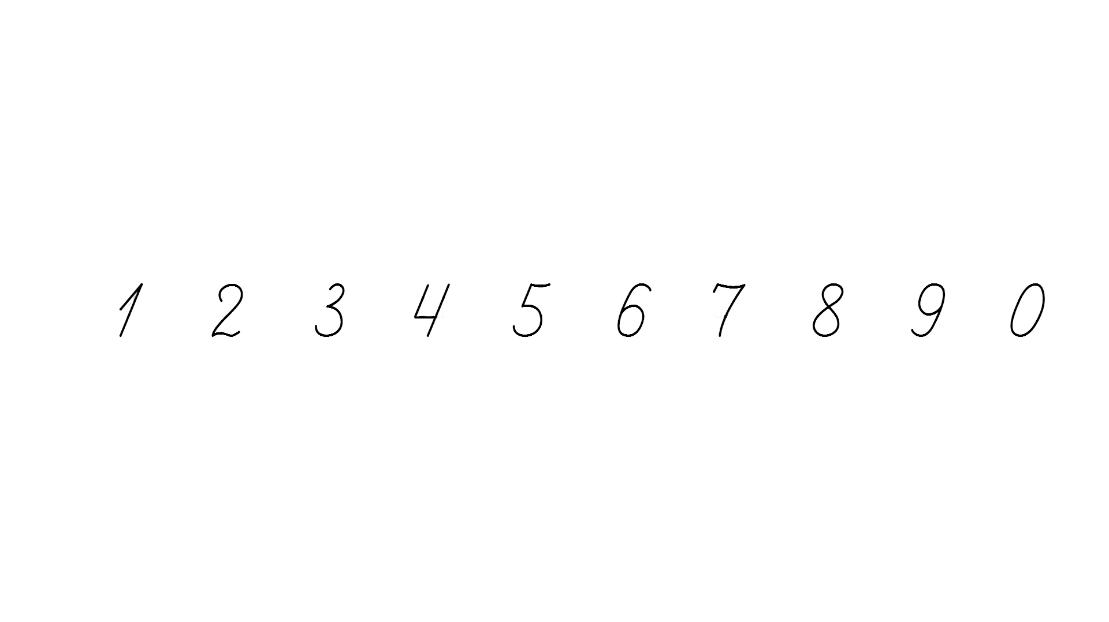 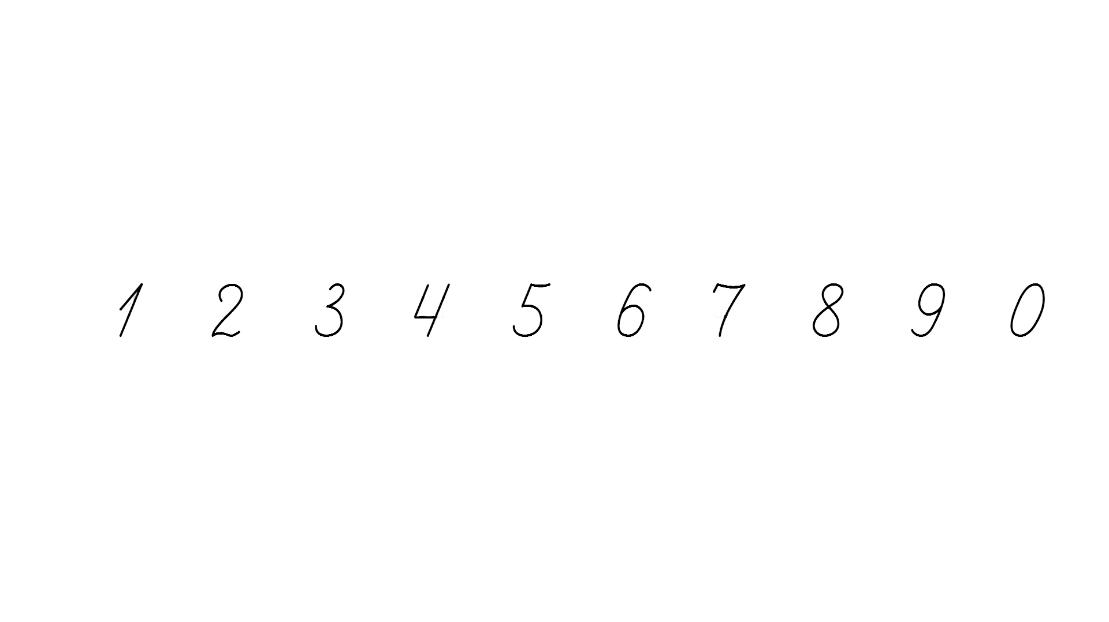 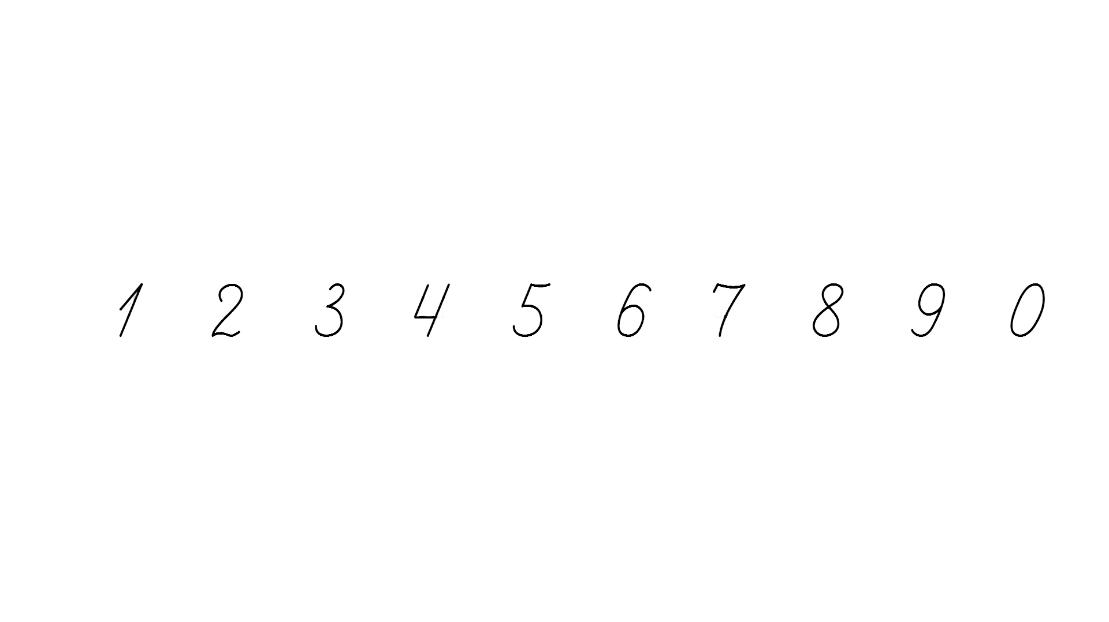 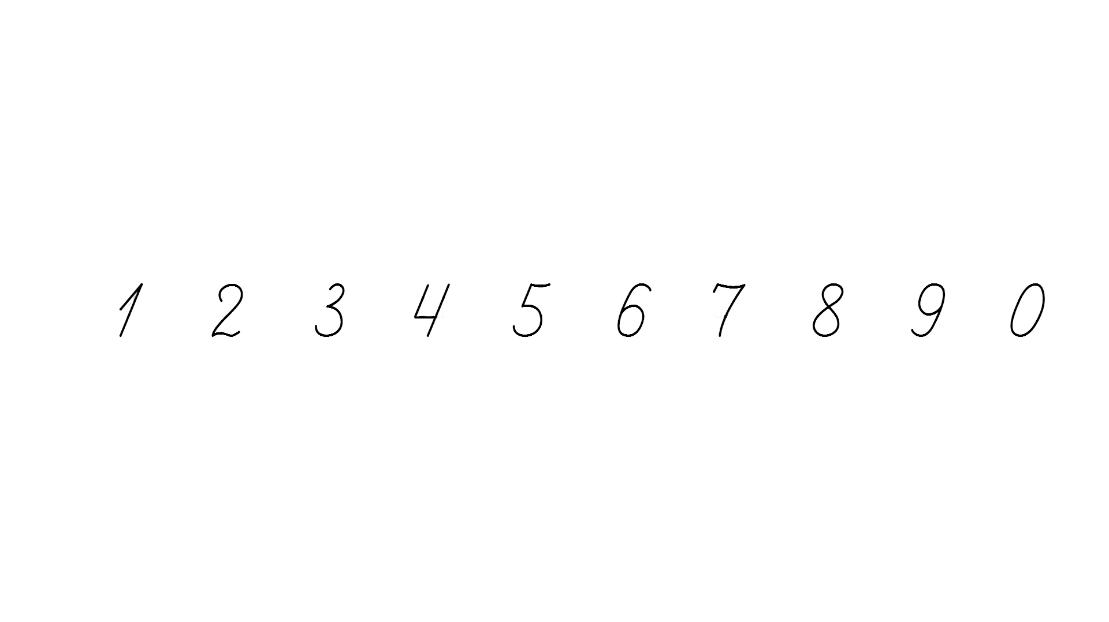 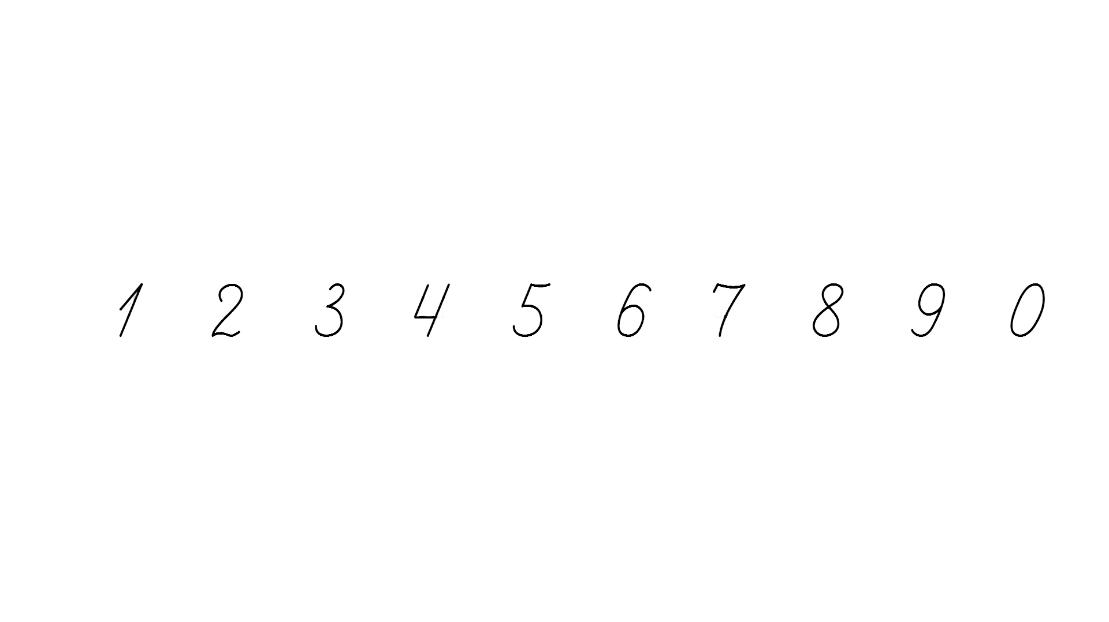 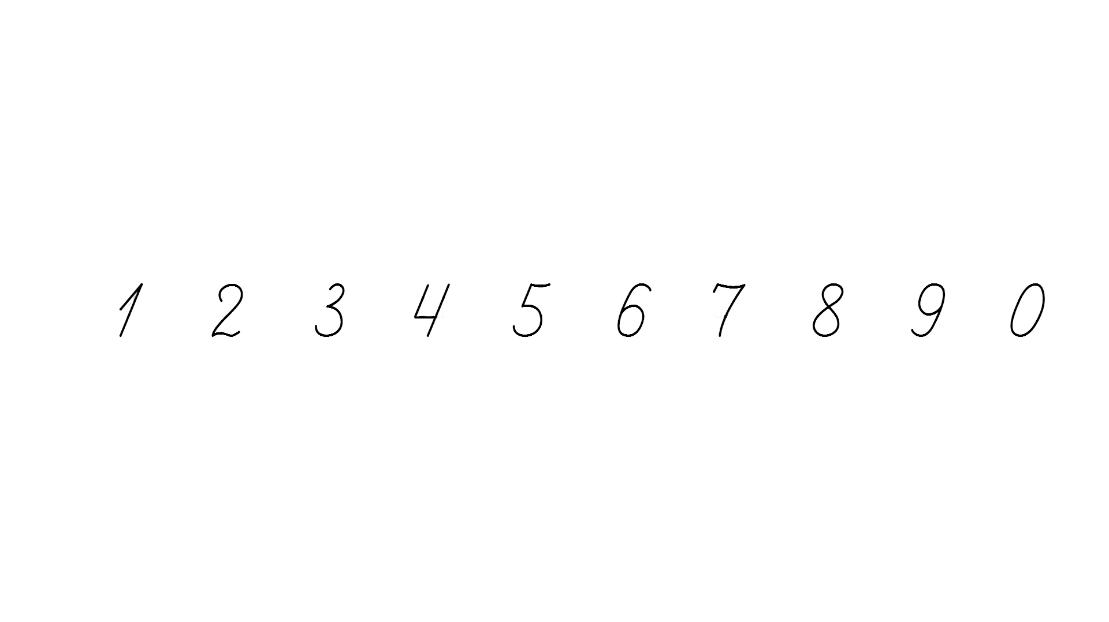 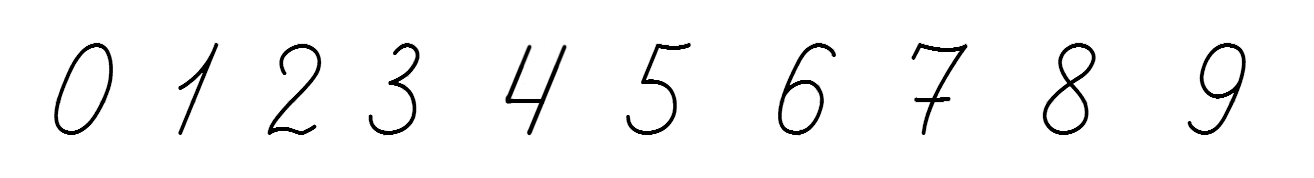 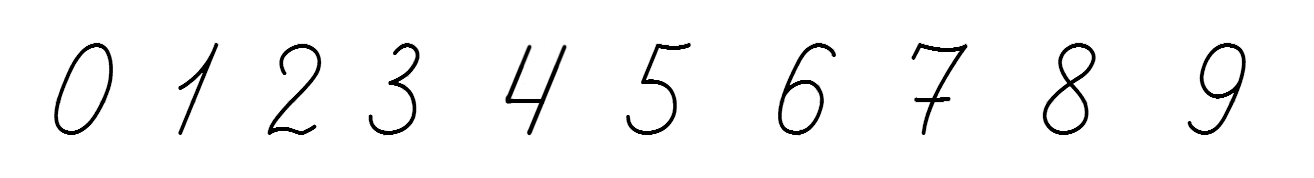 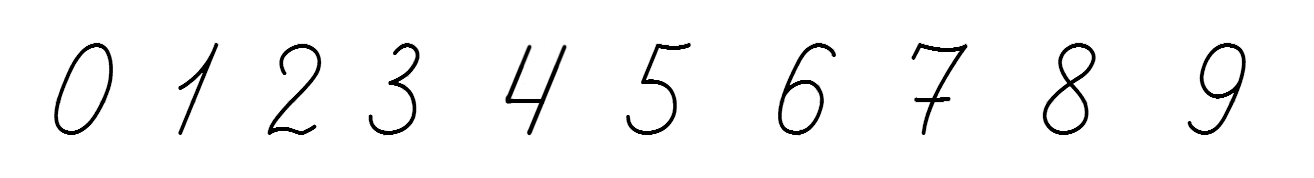 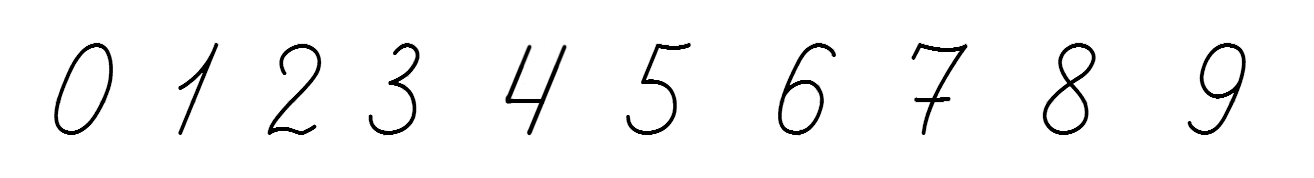 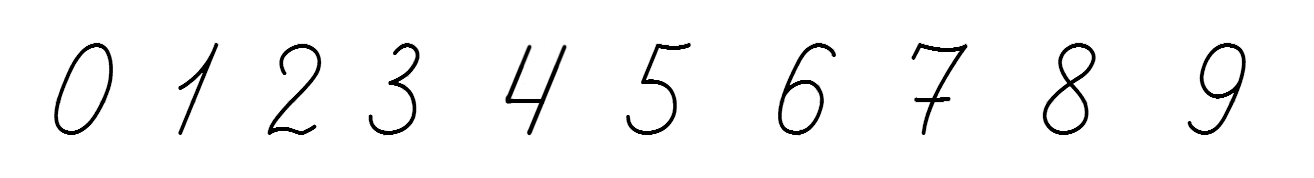 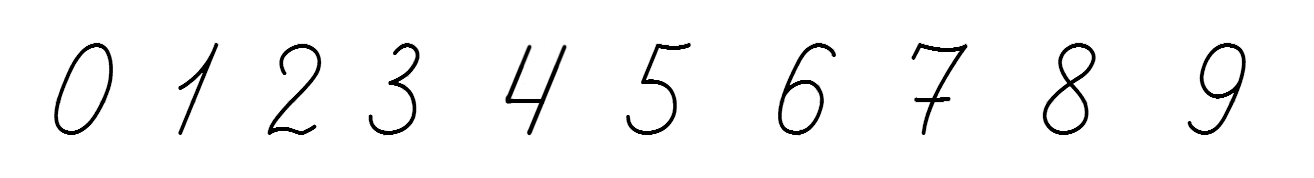 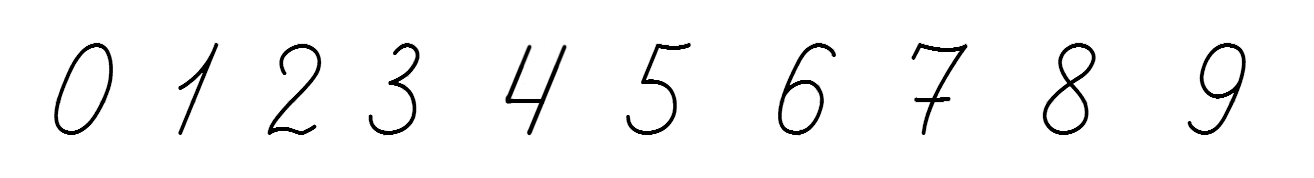 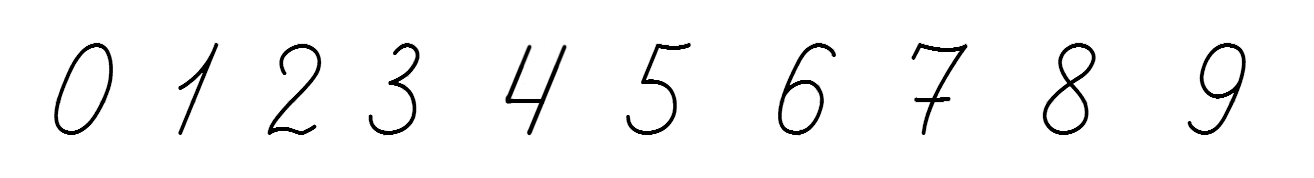 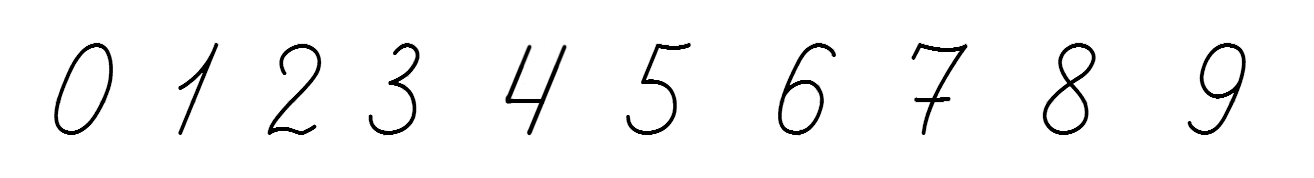 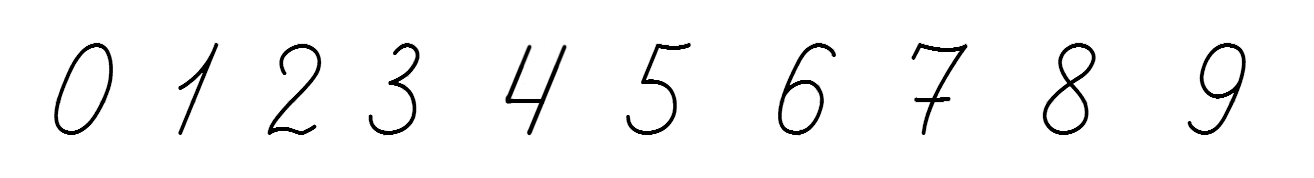 Зошит.
Сторінка
19 №1
Робота в зошиті
Назви склад числа 6.
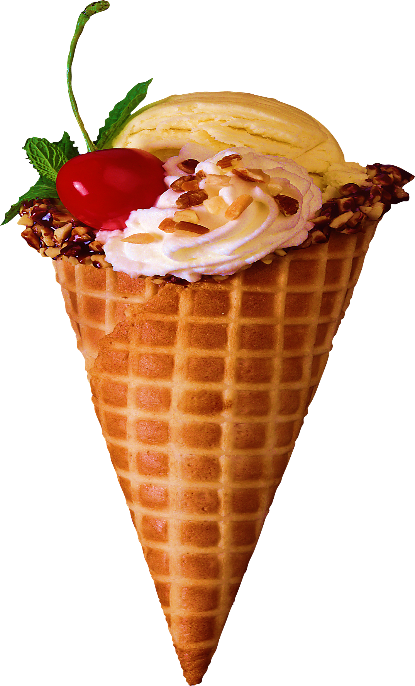 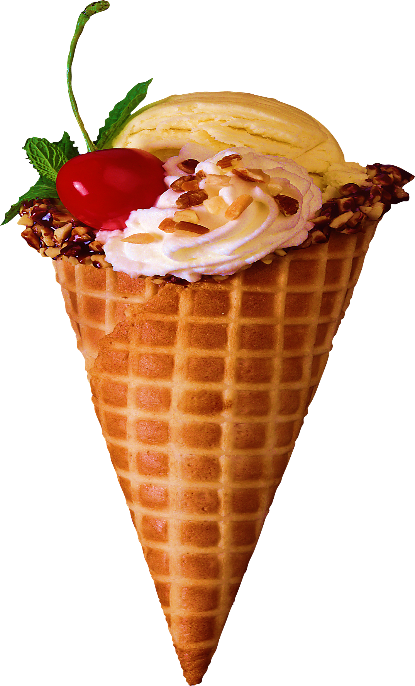 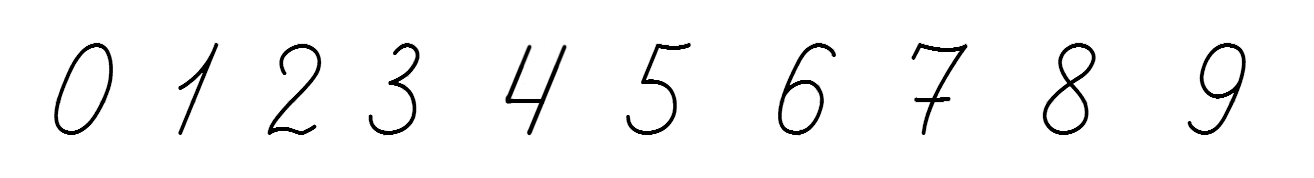 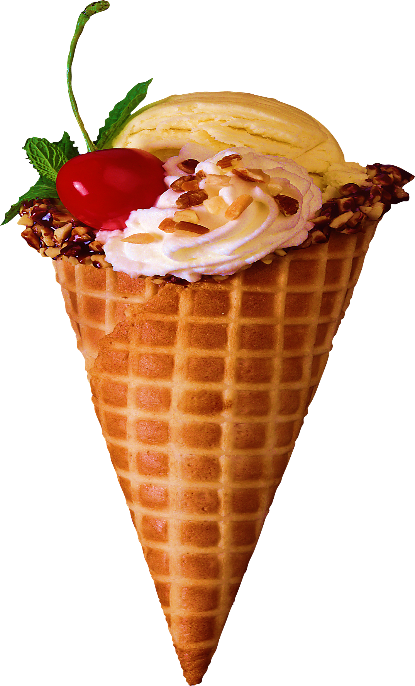 5
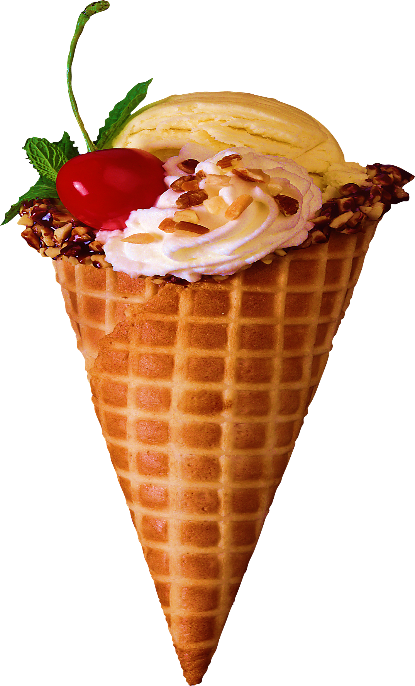 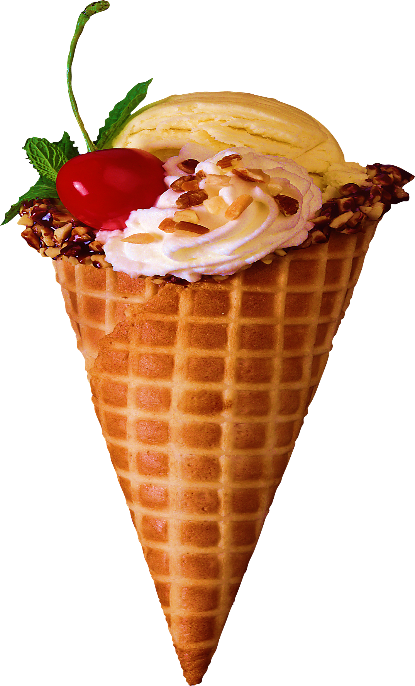 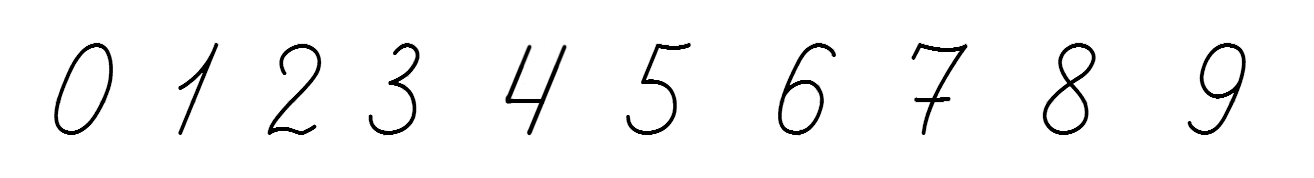 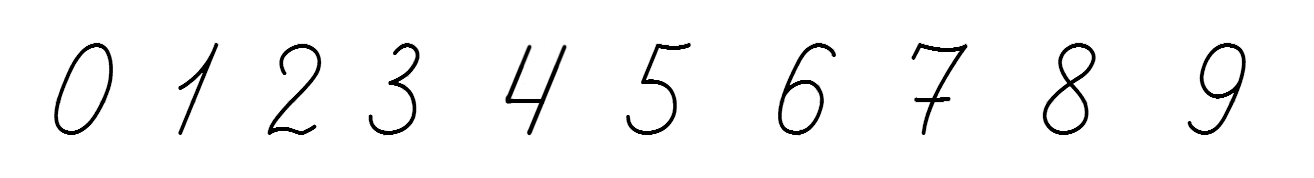 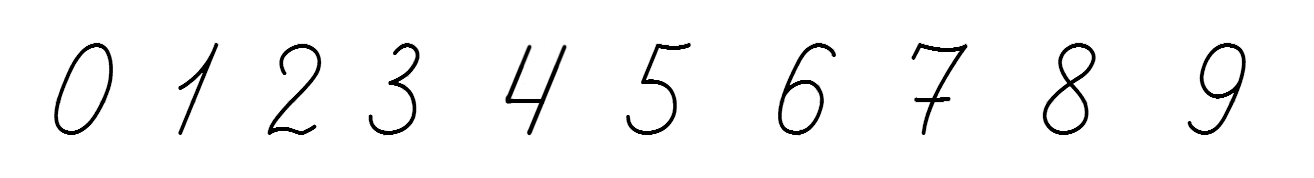 4
3
2
1
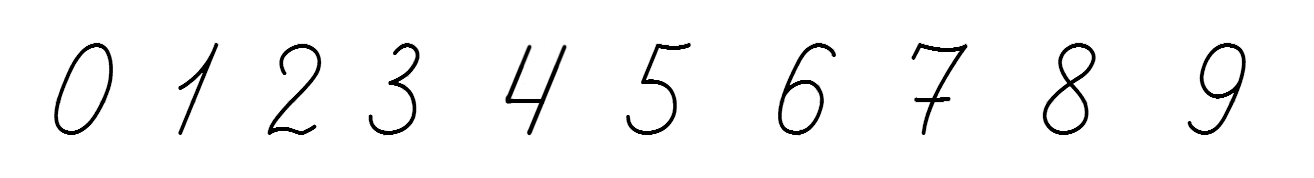 6
6
6
6
6
4 + 2 =
3 + 3 =
1 + 5 =
5 + 1 =
Зошит.
Сторінка
19 
№2-3
Робота в зошиті
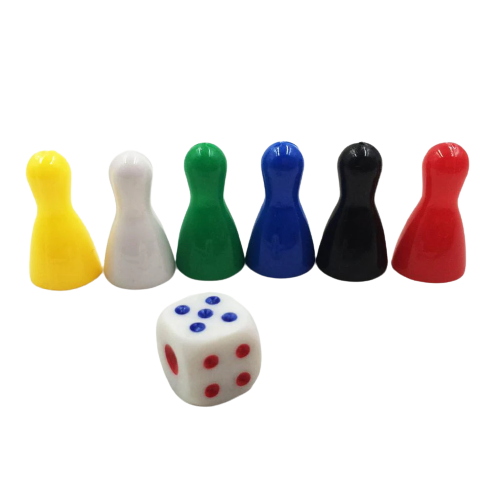 Зафарбуй клітинку, на яку потрібно поставити фішку.
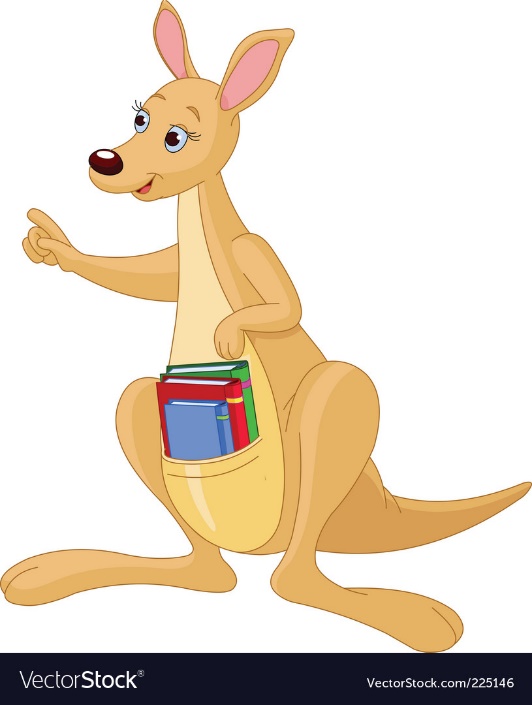 4
5
6
2
3
1
Зошит.
Сторінка
19 №4
Прономеруй кубики від найбільшого до найменшого
Добери і запиши відповідні числа
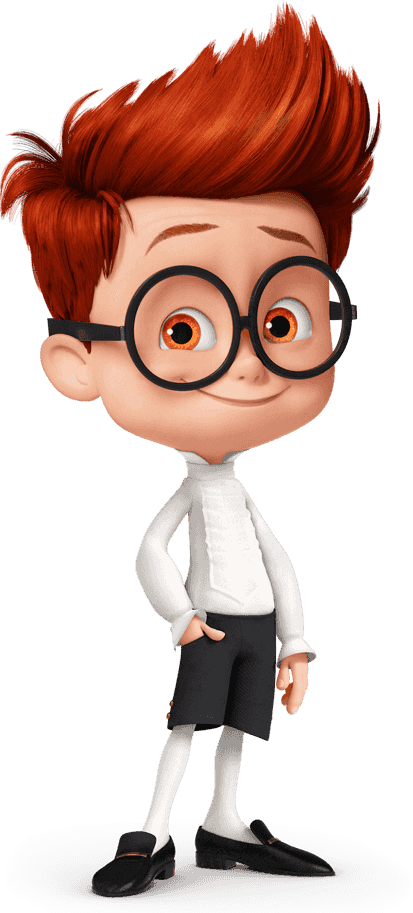 4
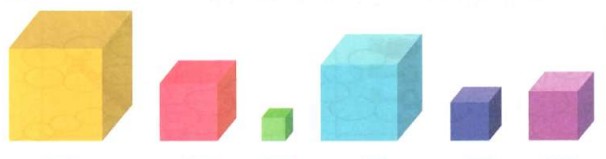 1
2
3
5
6
5 <
1 <
5 >
6 >
3 <
1
5
6
3
4
2
Зошит.
Сторінка
19 
№5-6
Які монети із запропонованих слід узяти, щоб отримати 6 грн? Назви кілька варіантів. Обведи.
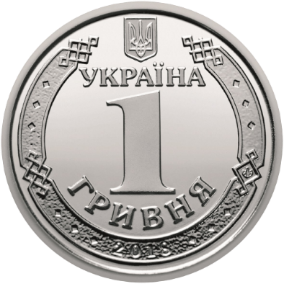 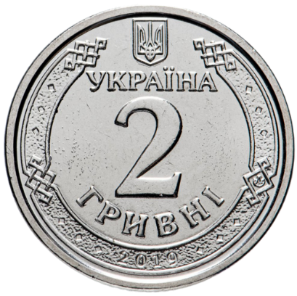 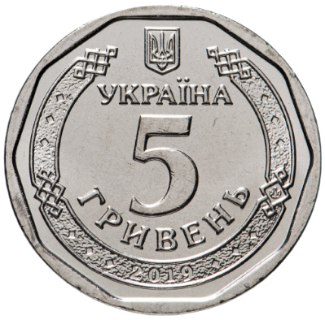 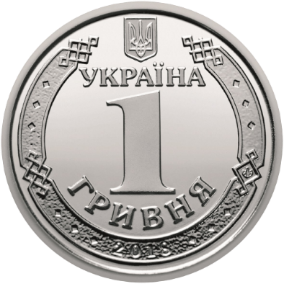 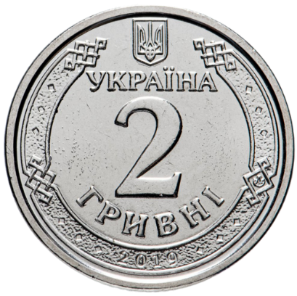 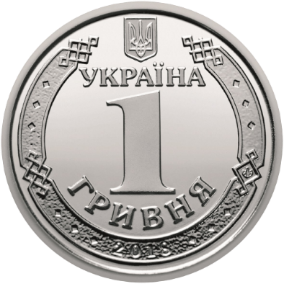 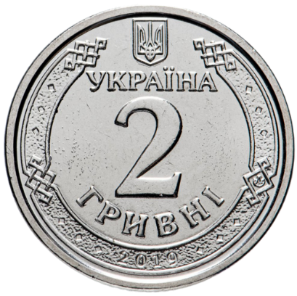 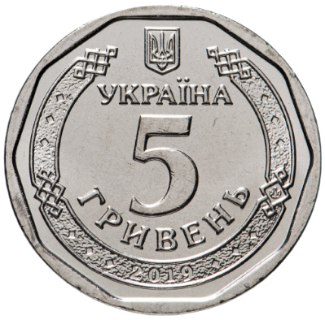 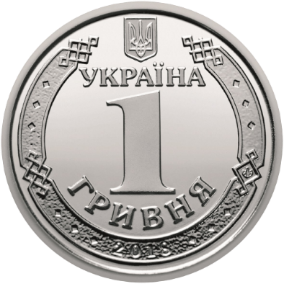 Монстрики мають вишикуватися по двоє, 
щоб їхати на екскурсію. Хто з ким у парі?
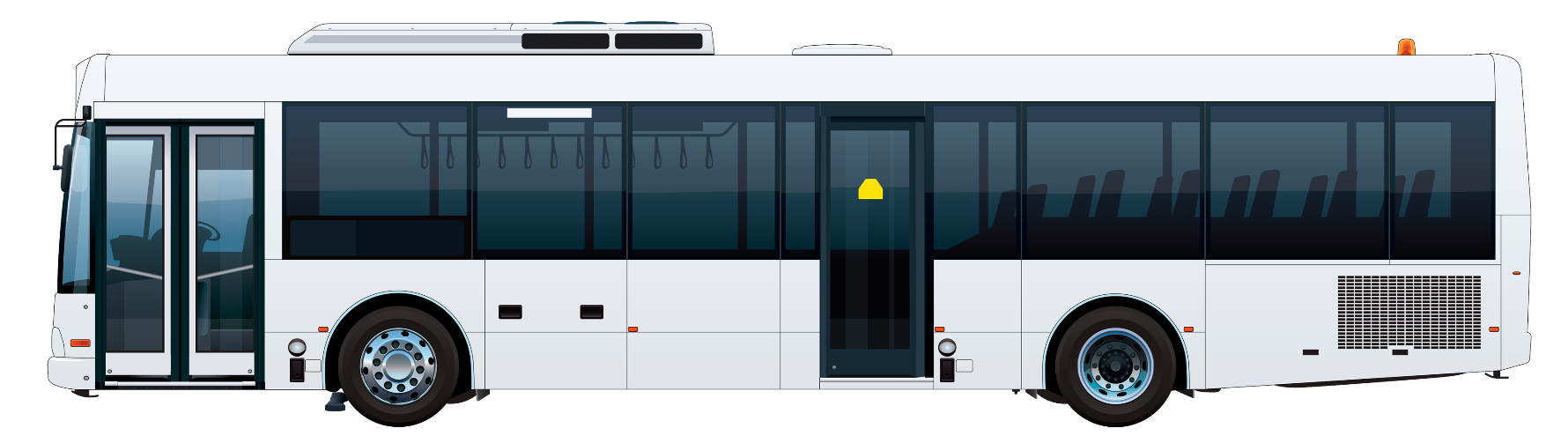 6
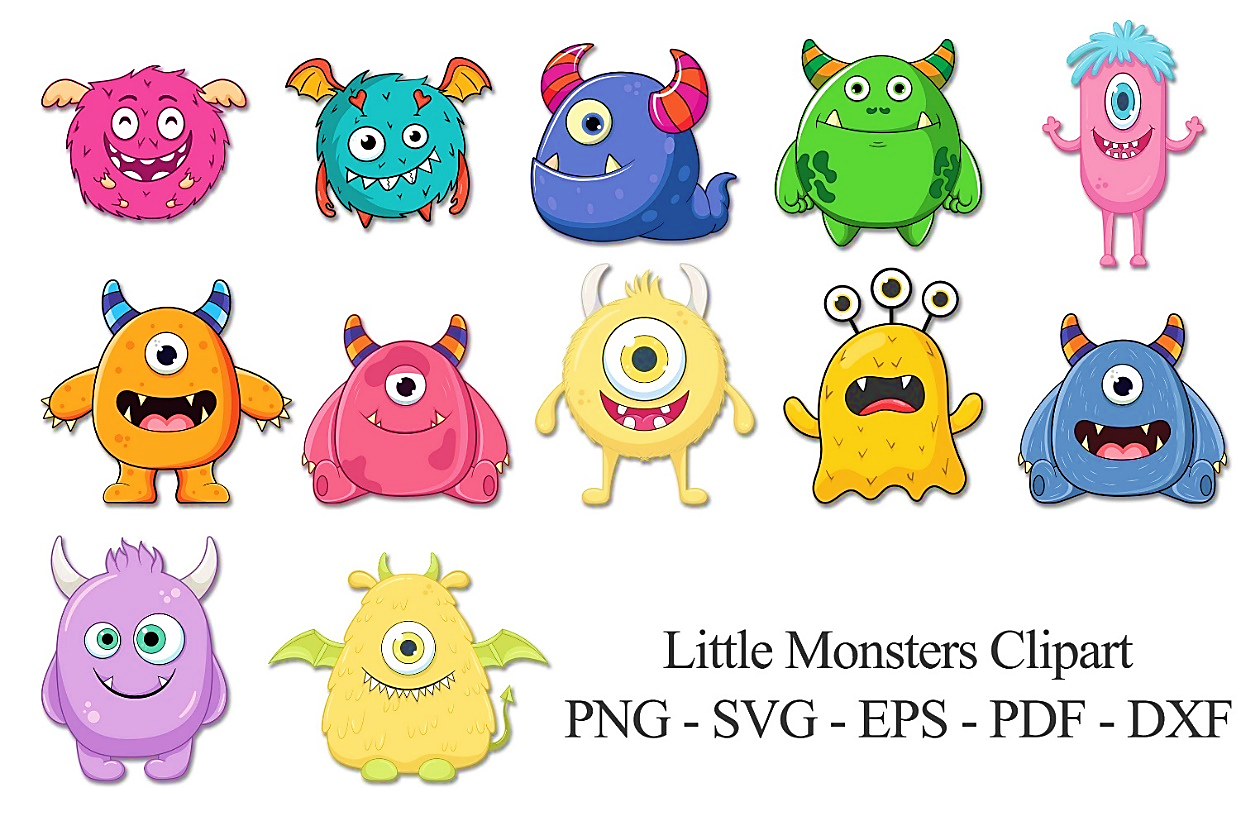 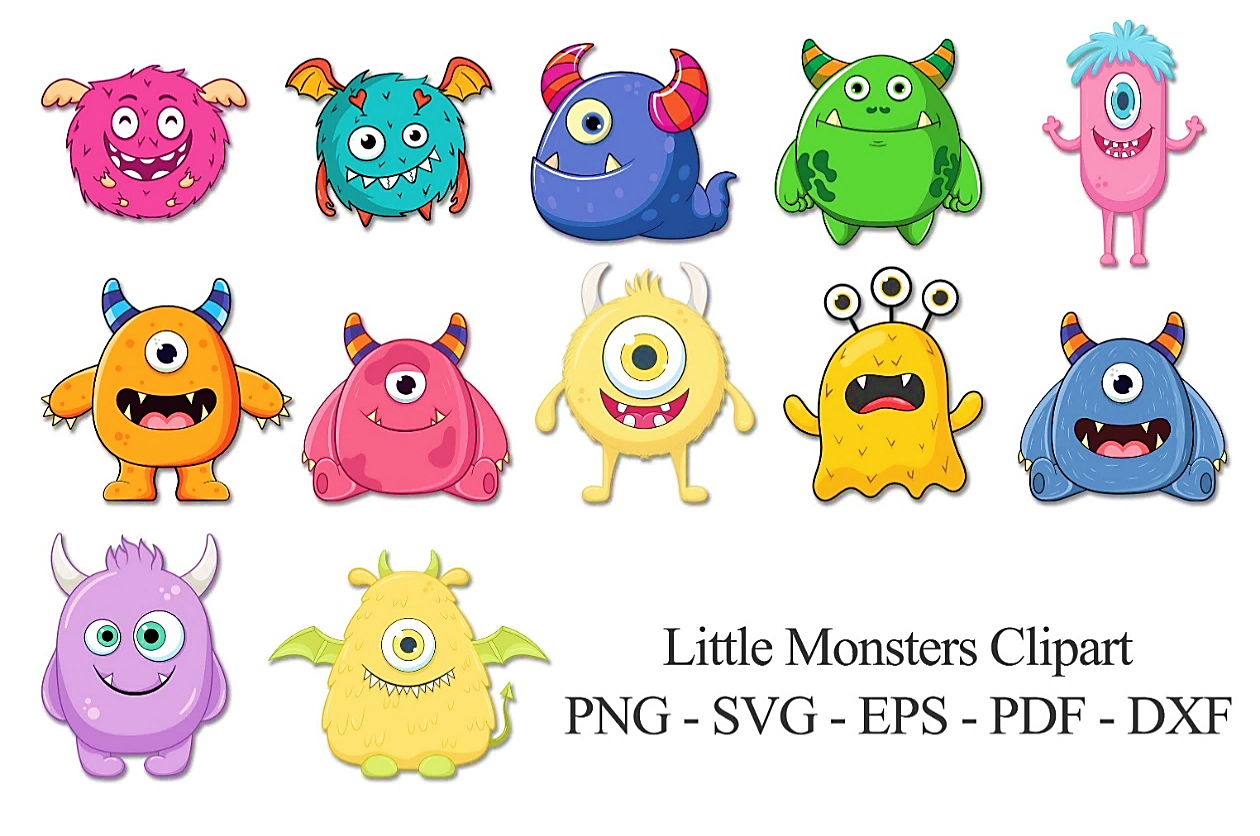 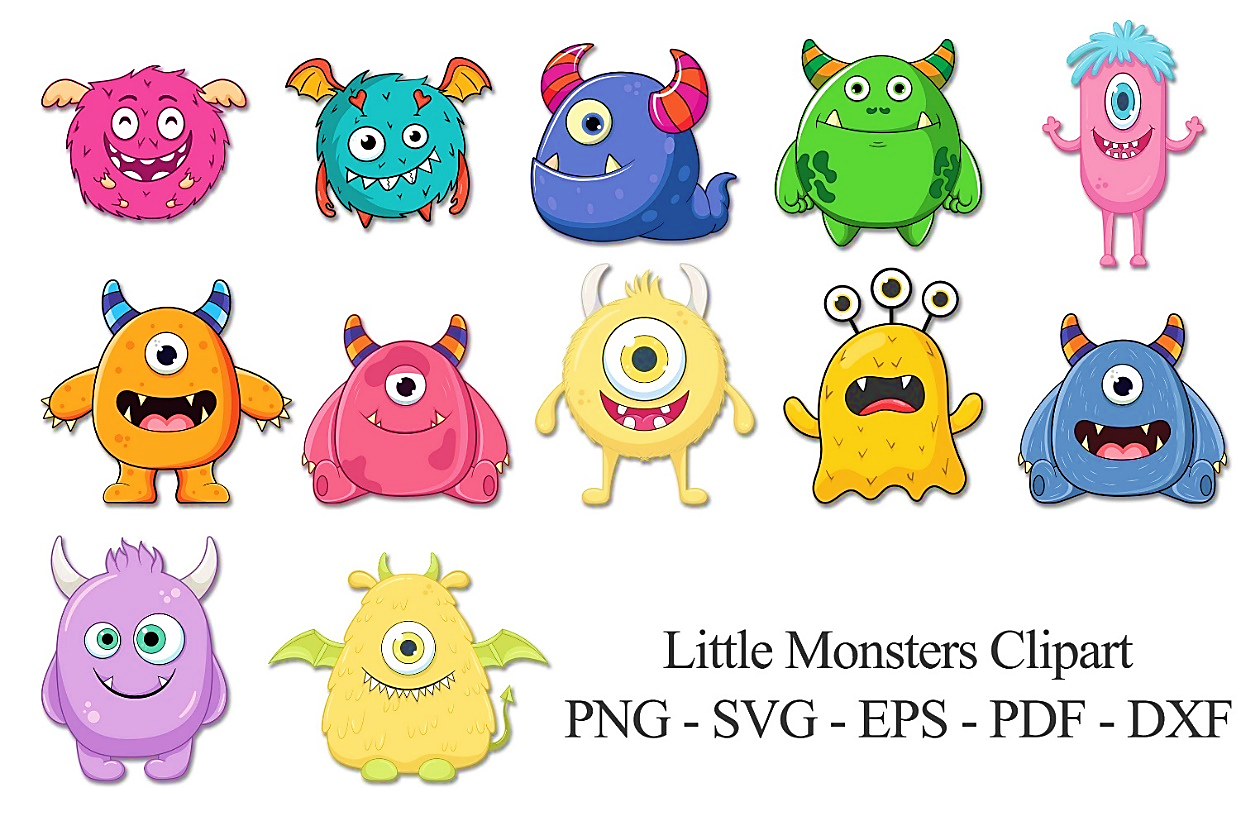 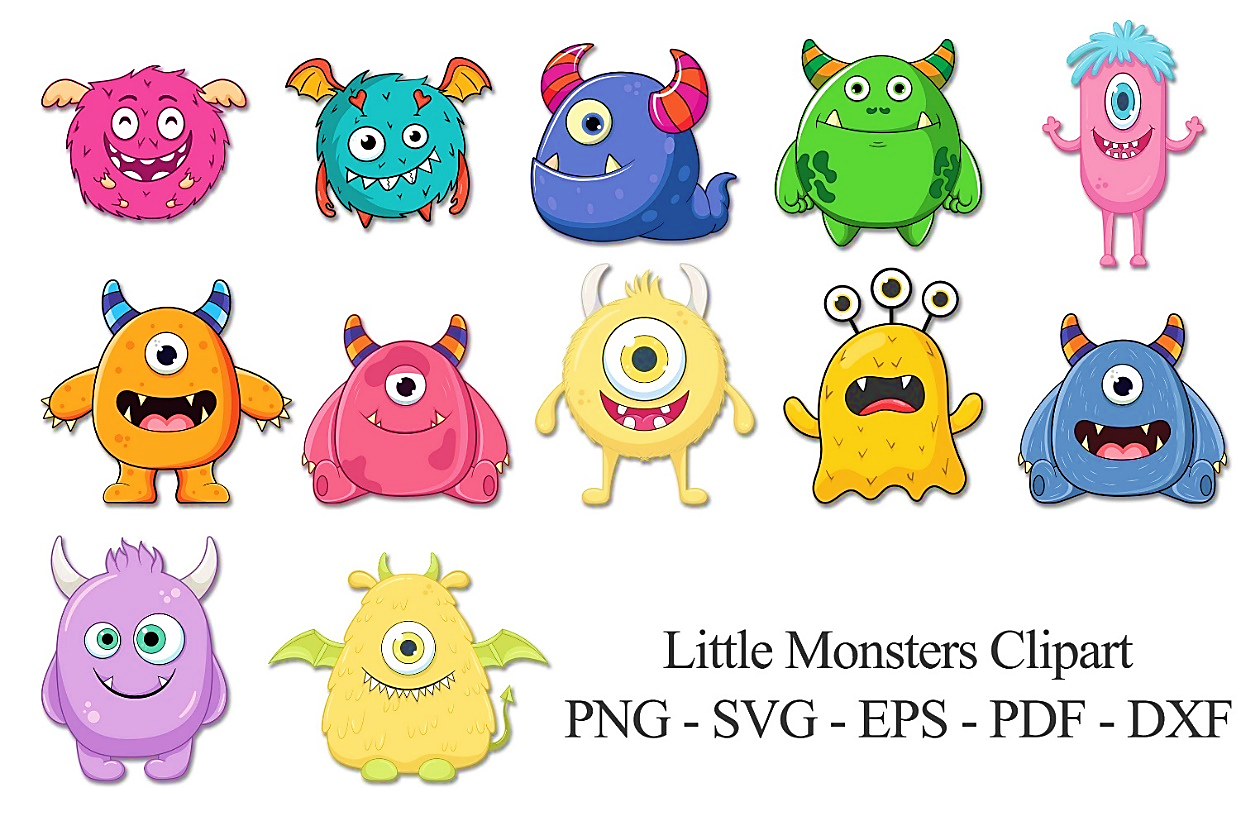 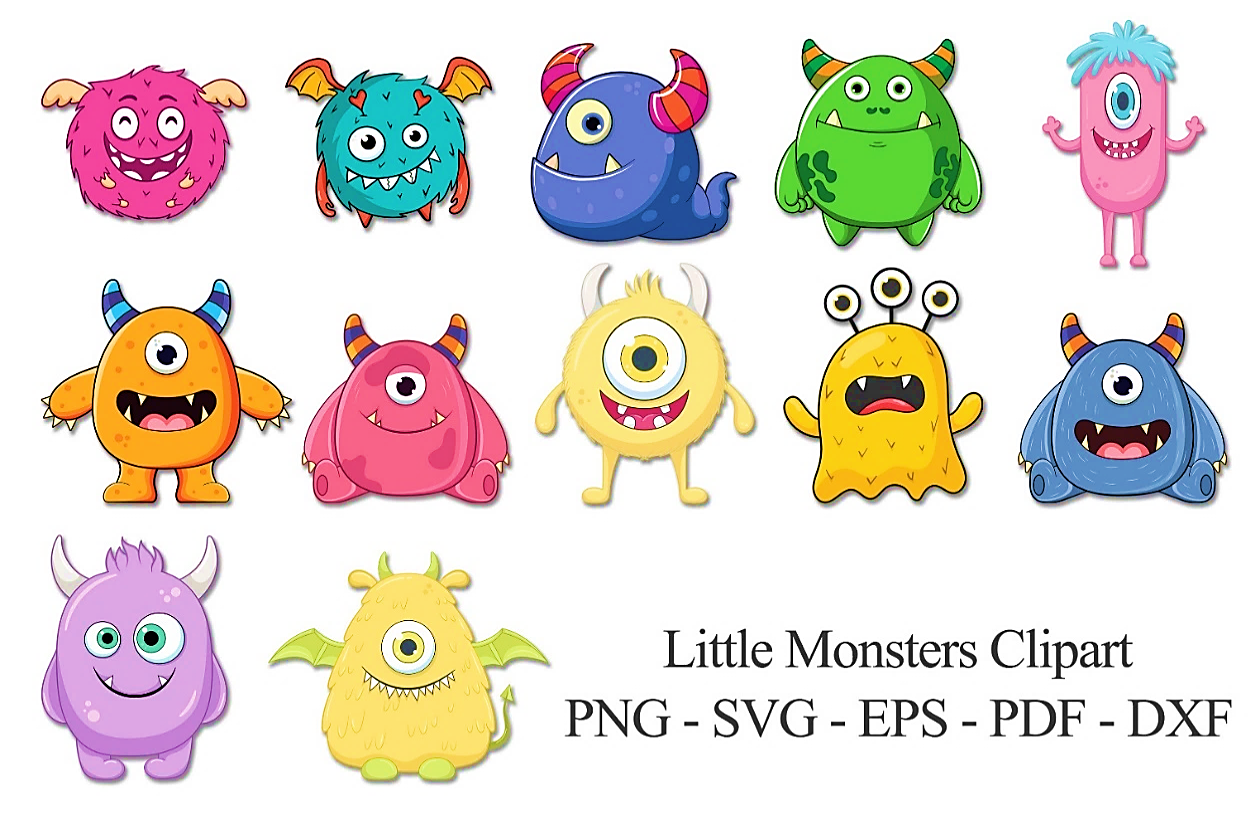 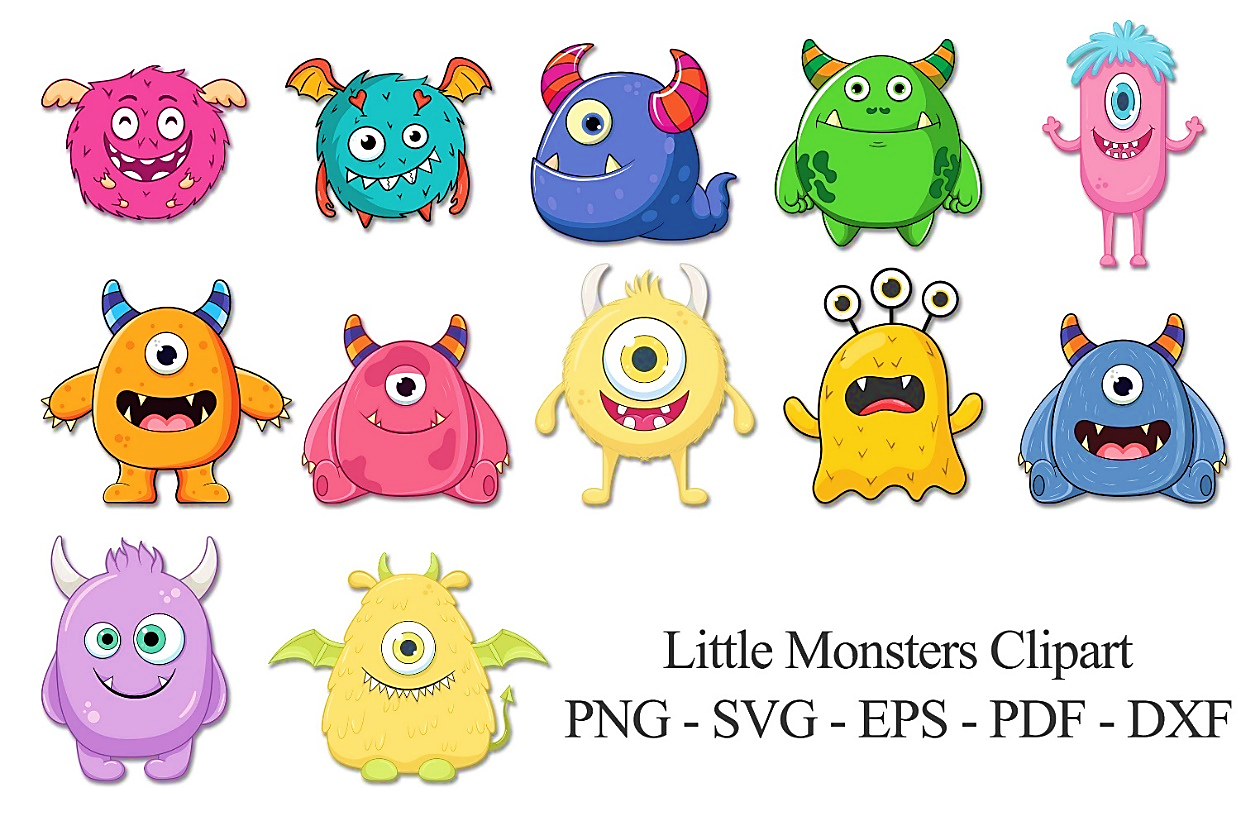 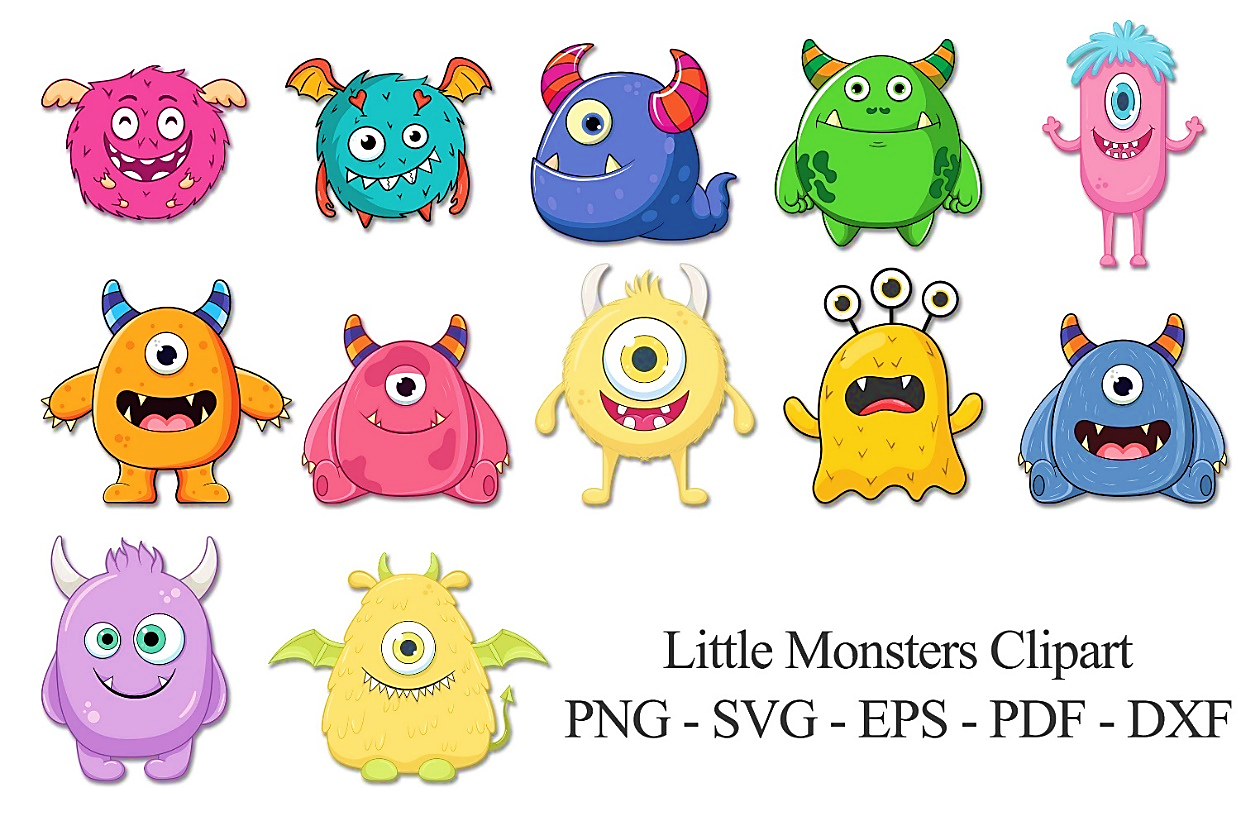 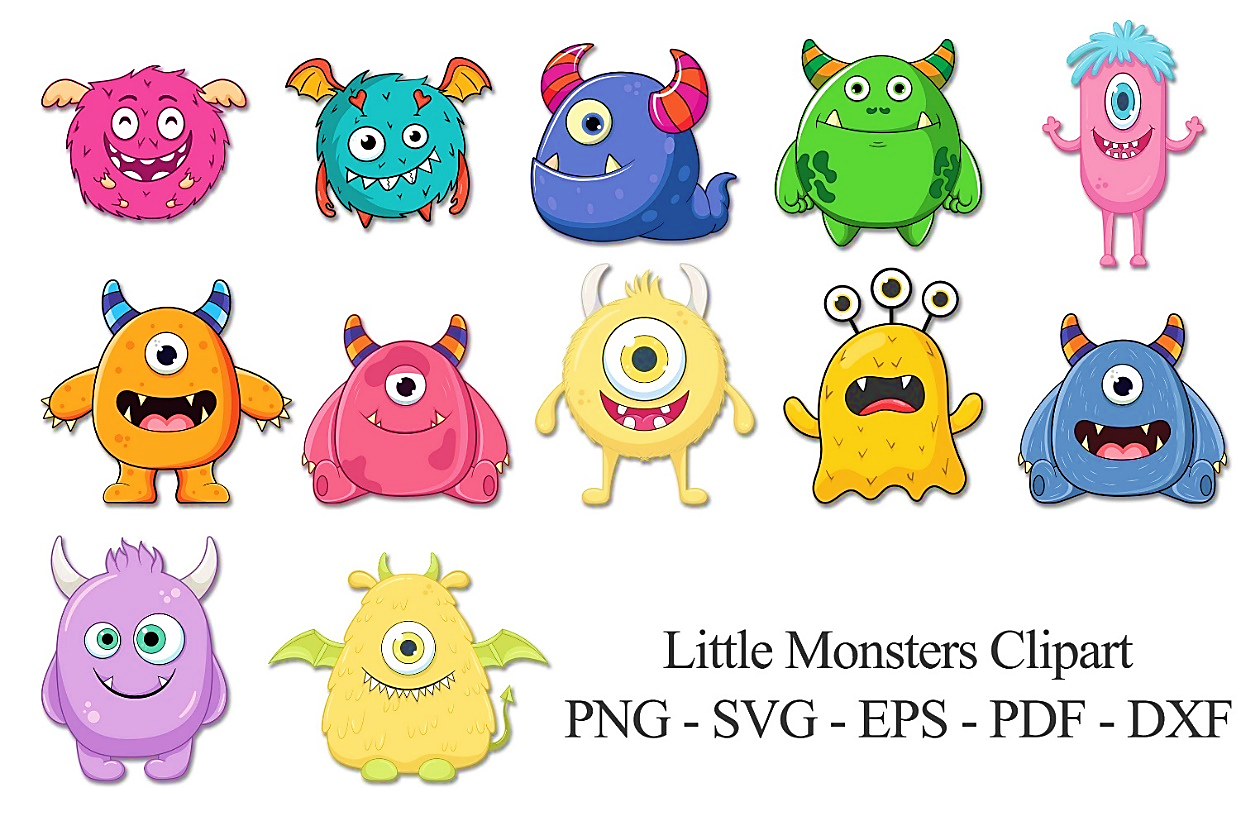 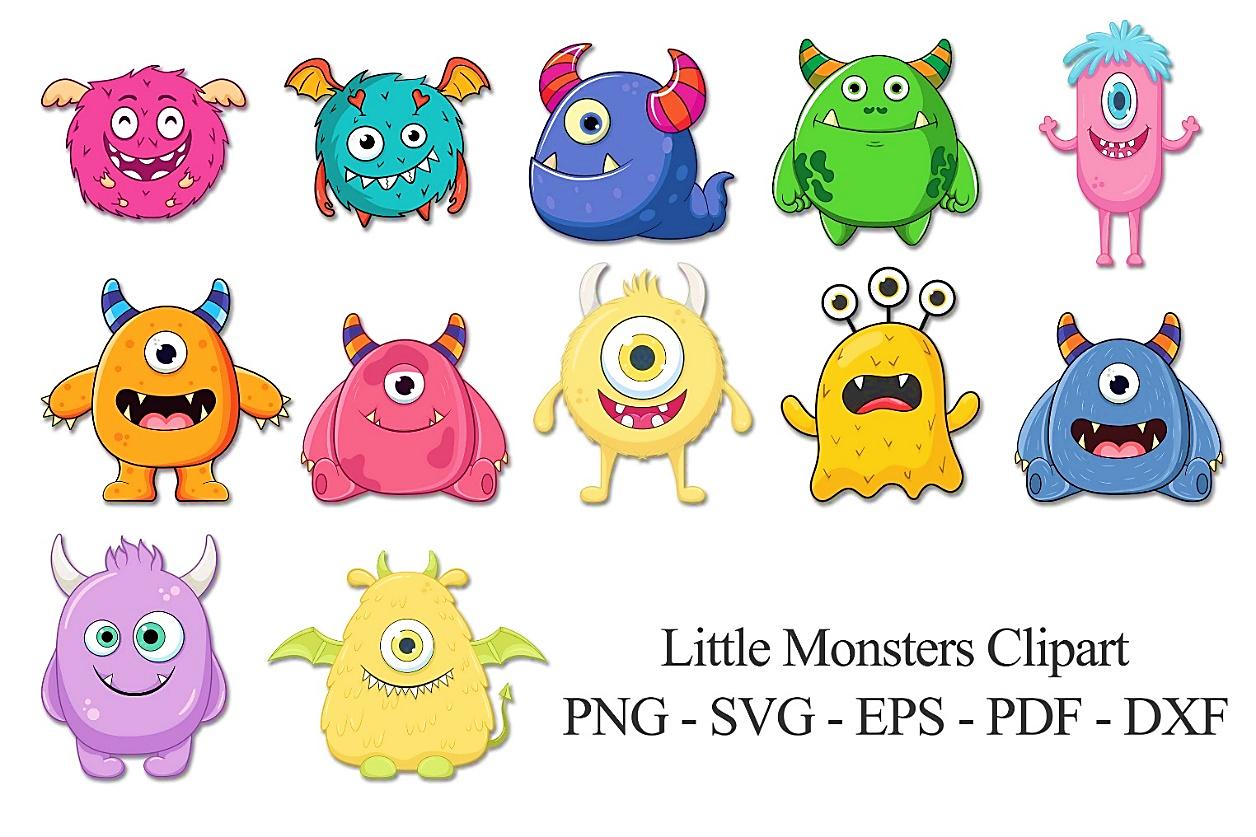 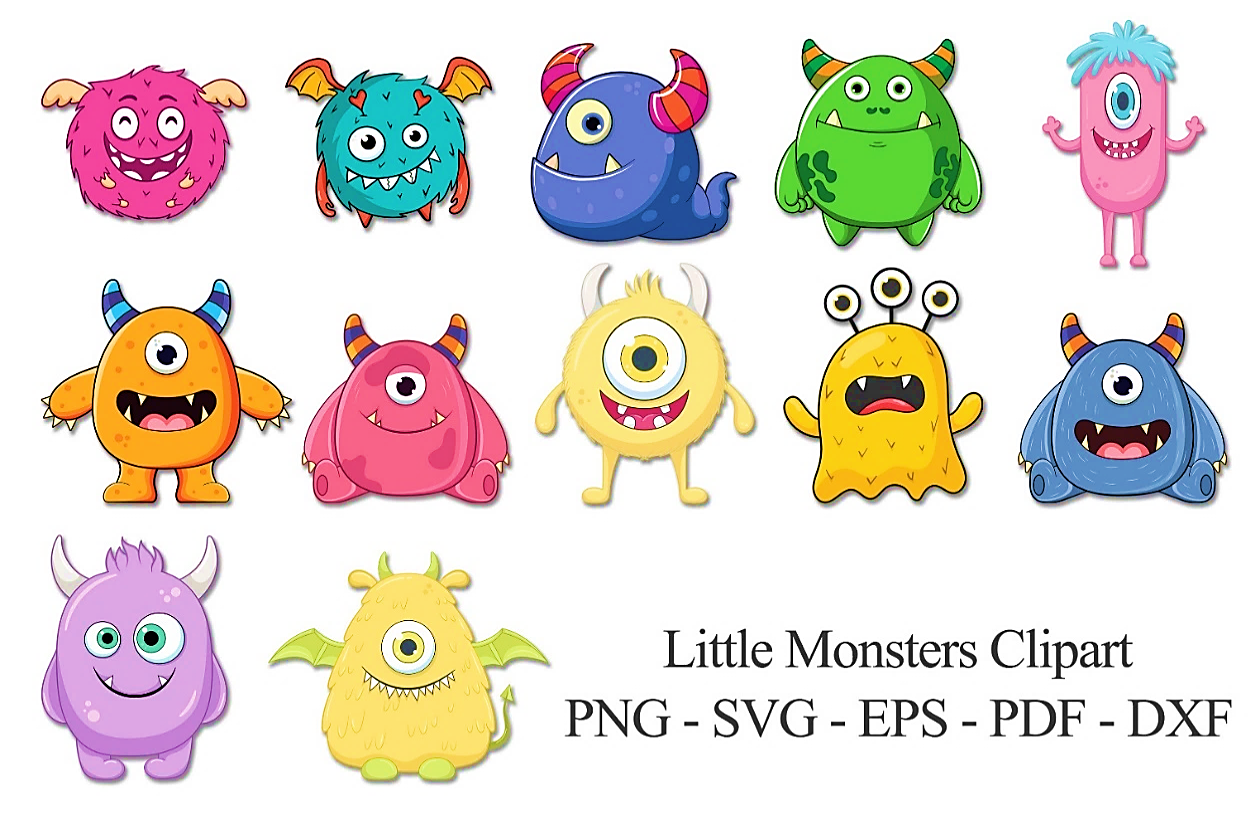 1
2
5
4
3
2
5
4
3
1
Закріплення матеріалу. Гра «Засели будиночок». Склад числа 6
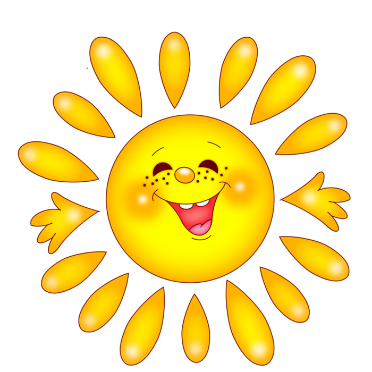 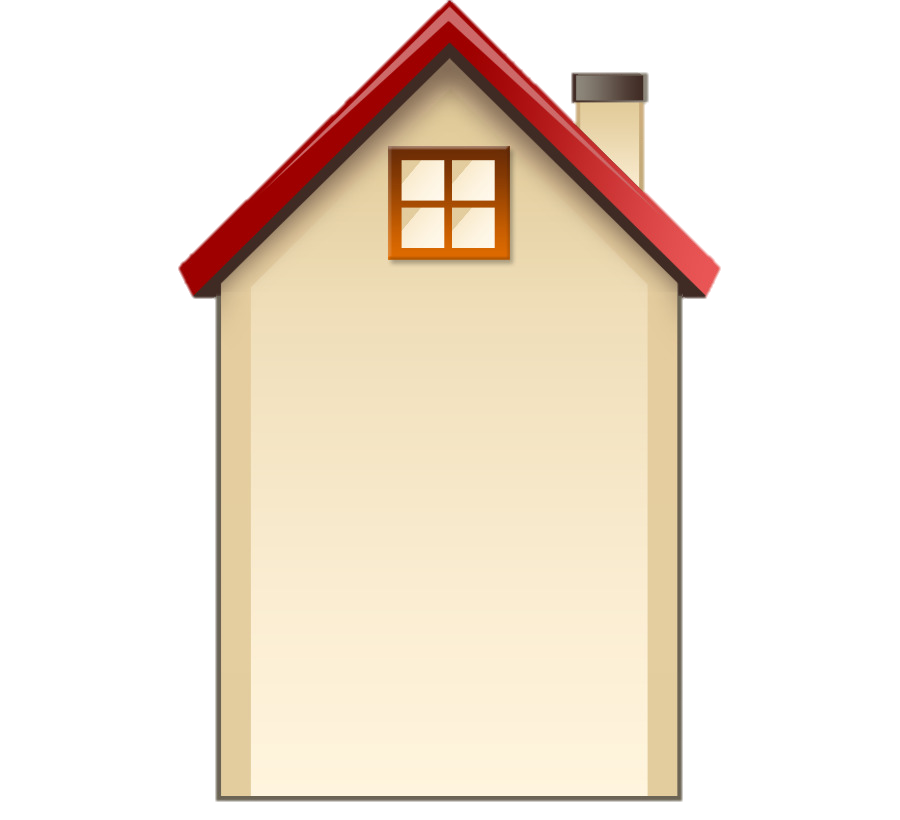 6
Заселіть будиночок.
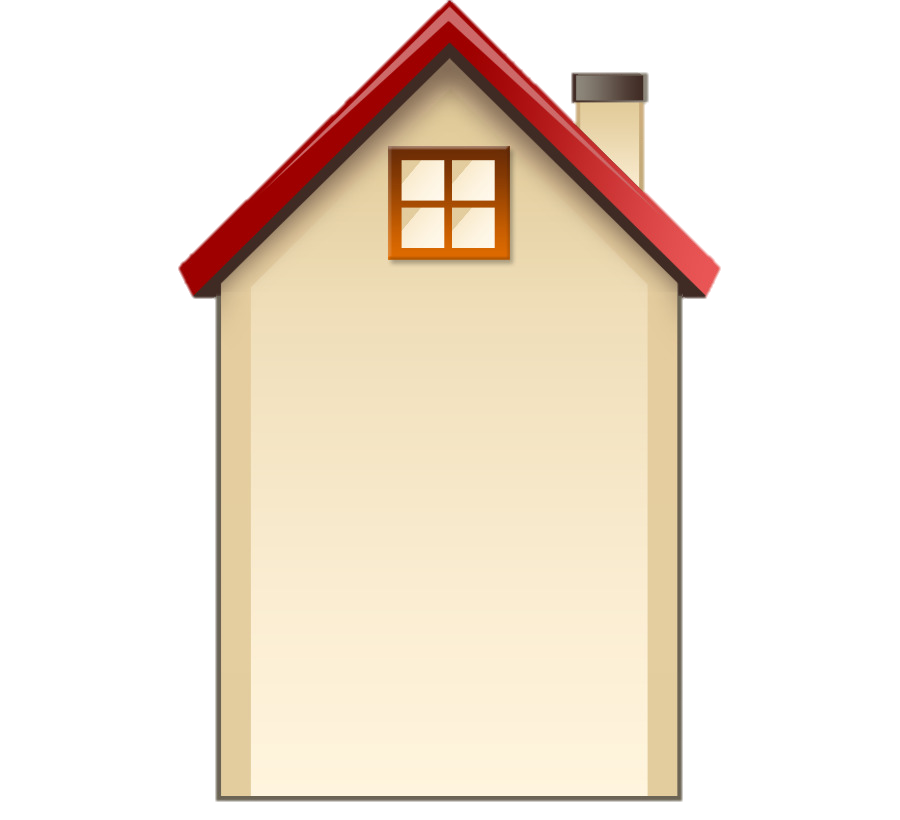 +
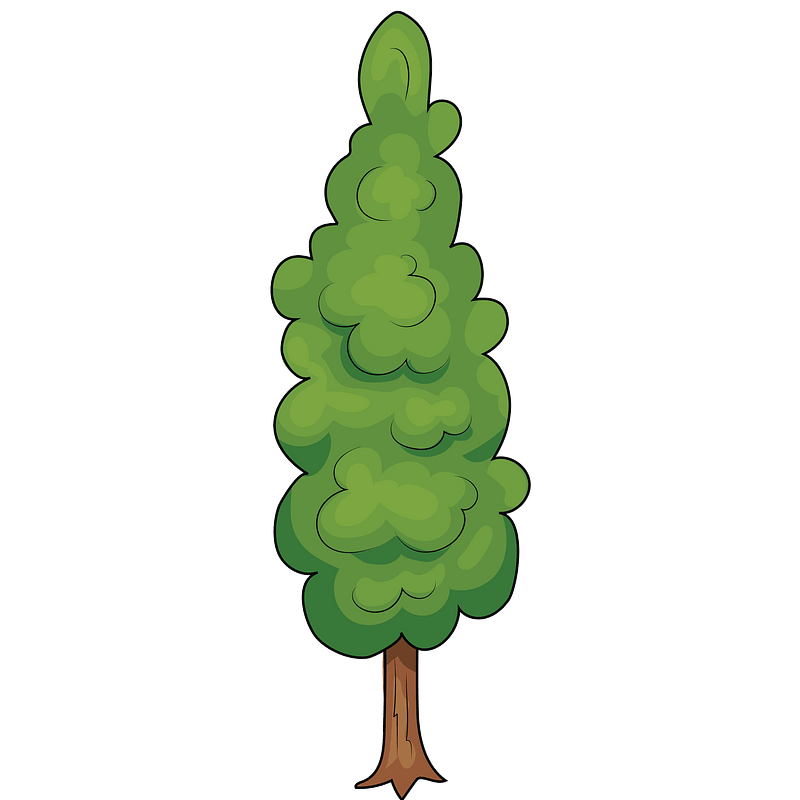 1
5
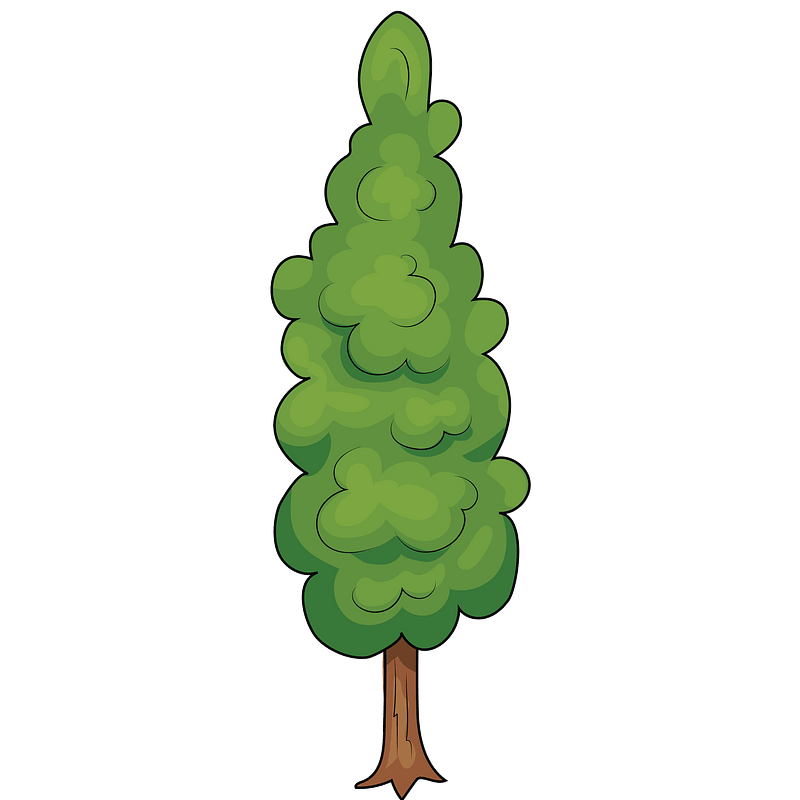 +
2
4
+
3
3
+
4
2
+
5
1
Завдання для кмітливих
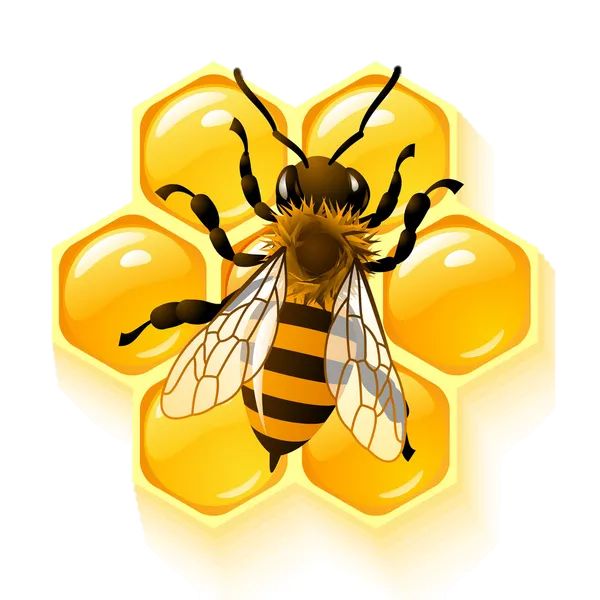 5
1+2
3
2+3
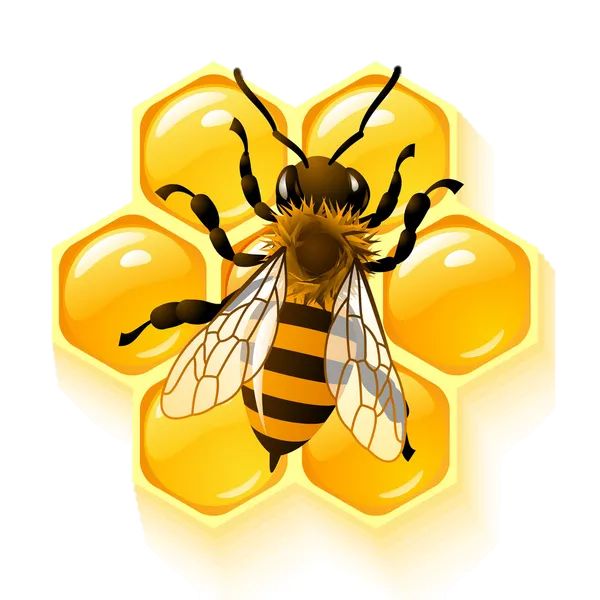 6
3+1
4
4+2
Закріплення складу числа 5
Які м’ячі потраплять у ворота?
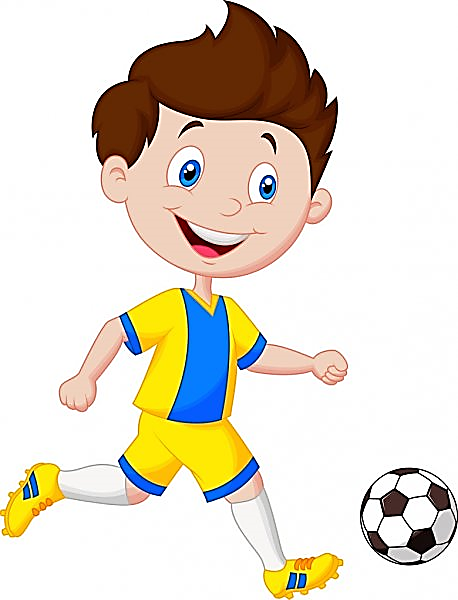 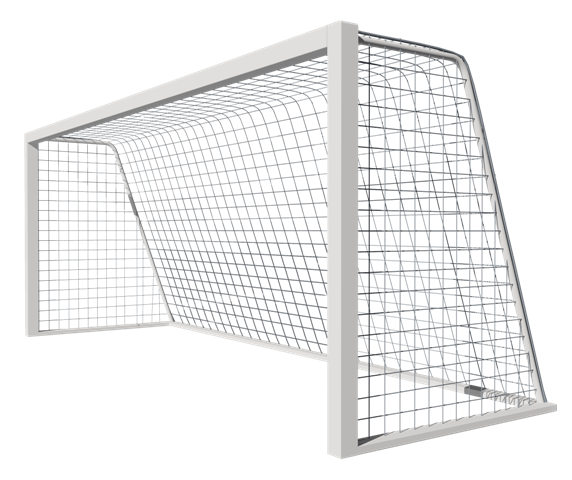 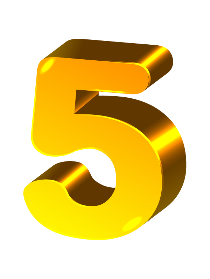 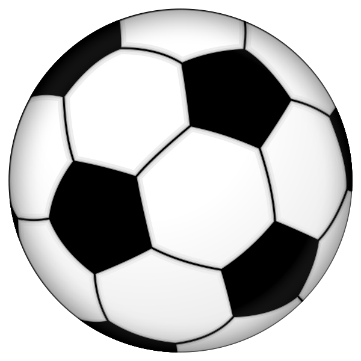 1 + 2
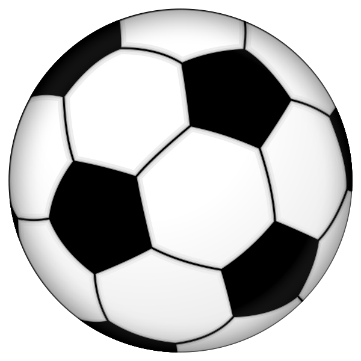 2 + 3
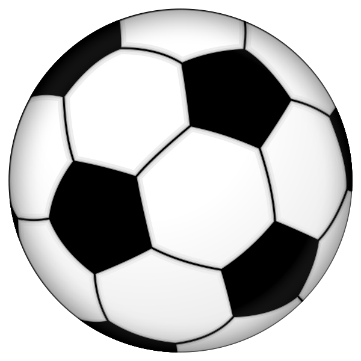 4 + 1
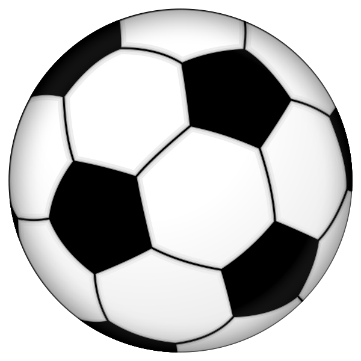 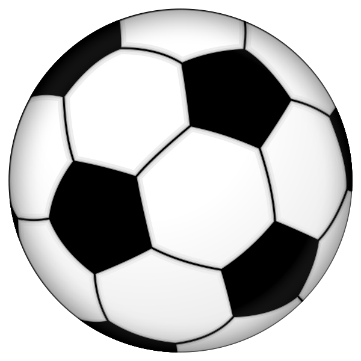 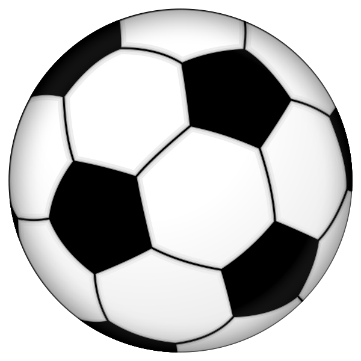 1 + 1
3 + 2
2 + 2
Рефлексія. Вправа «Скриньки настрою»
В яку скриньку ти покладеш враження від уроку?
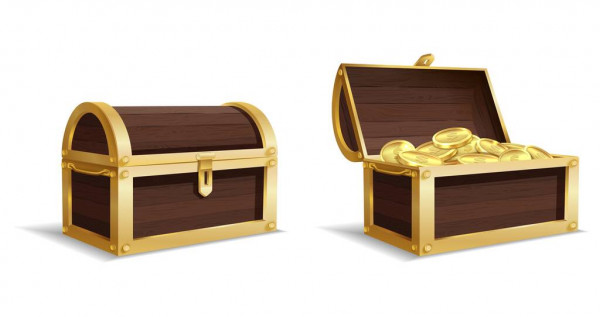 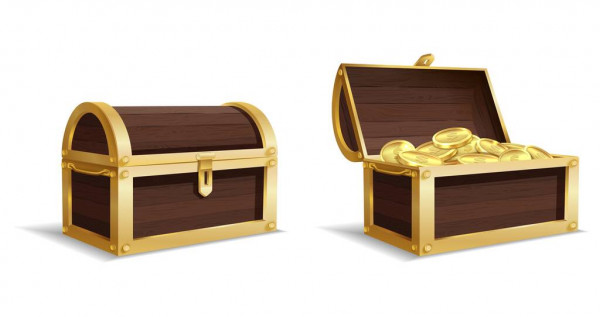 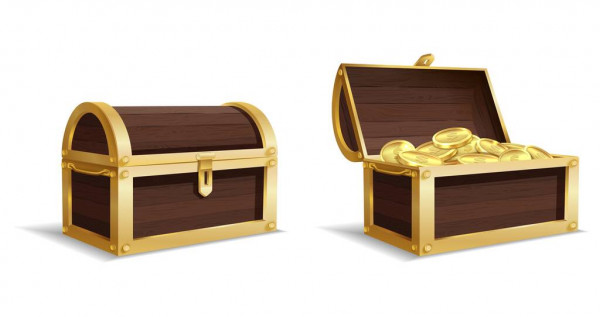 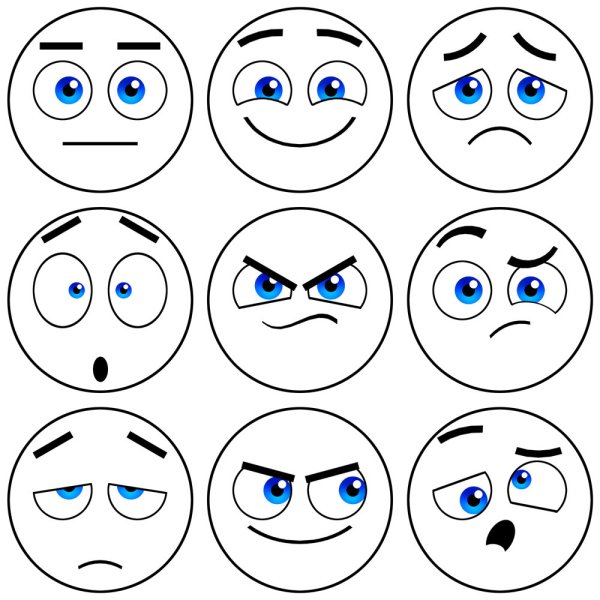 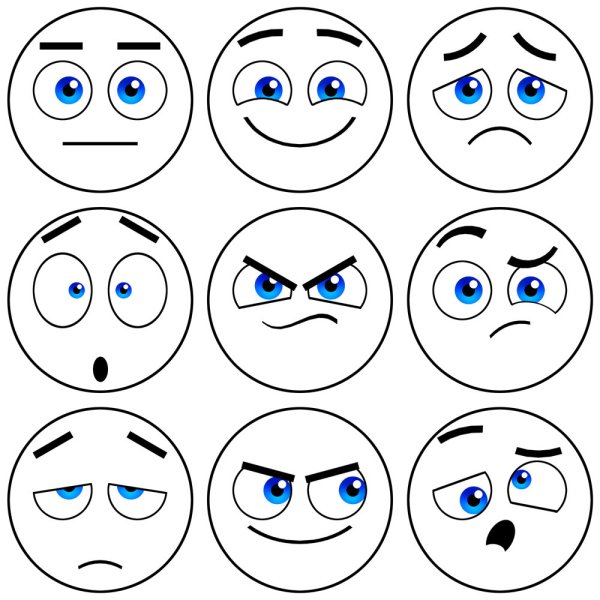 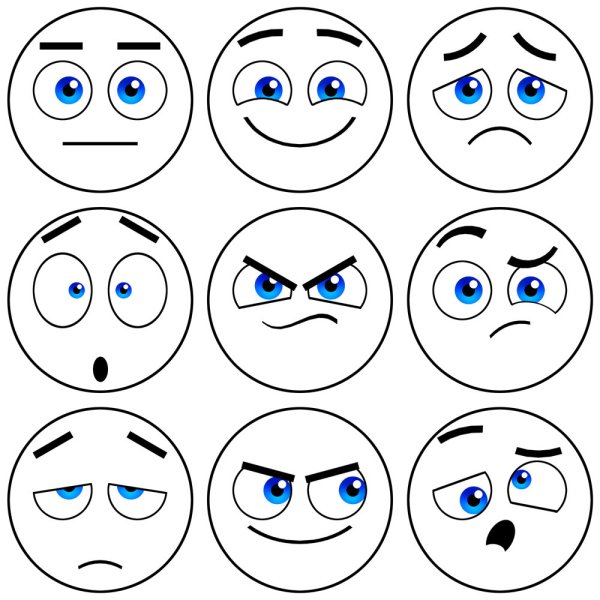 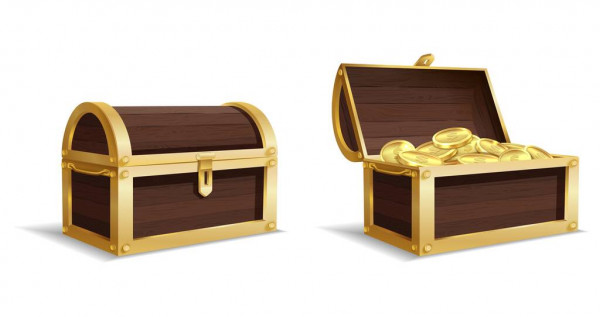 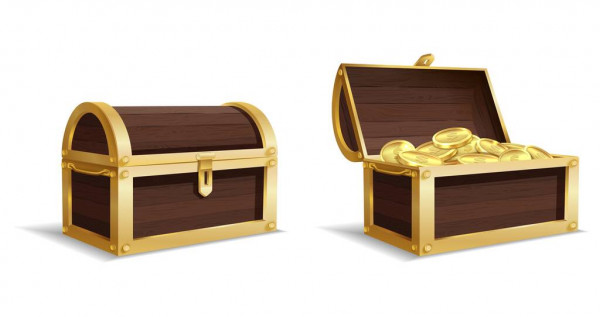 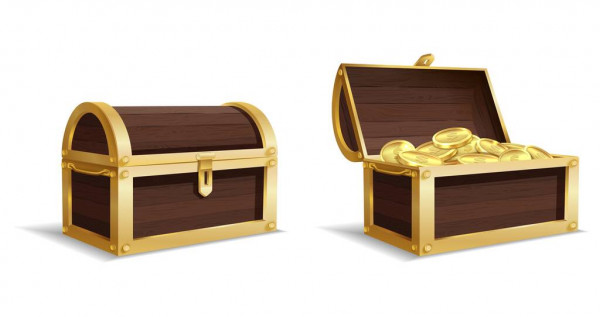 Скринька радості
Скринька  подиву
Скринька суму